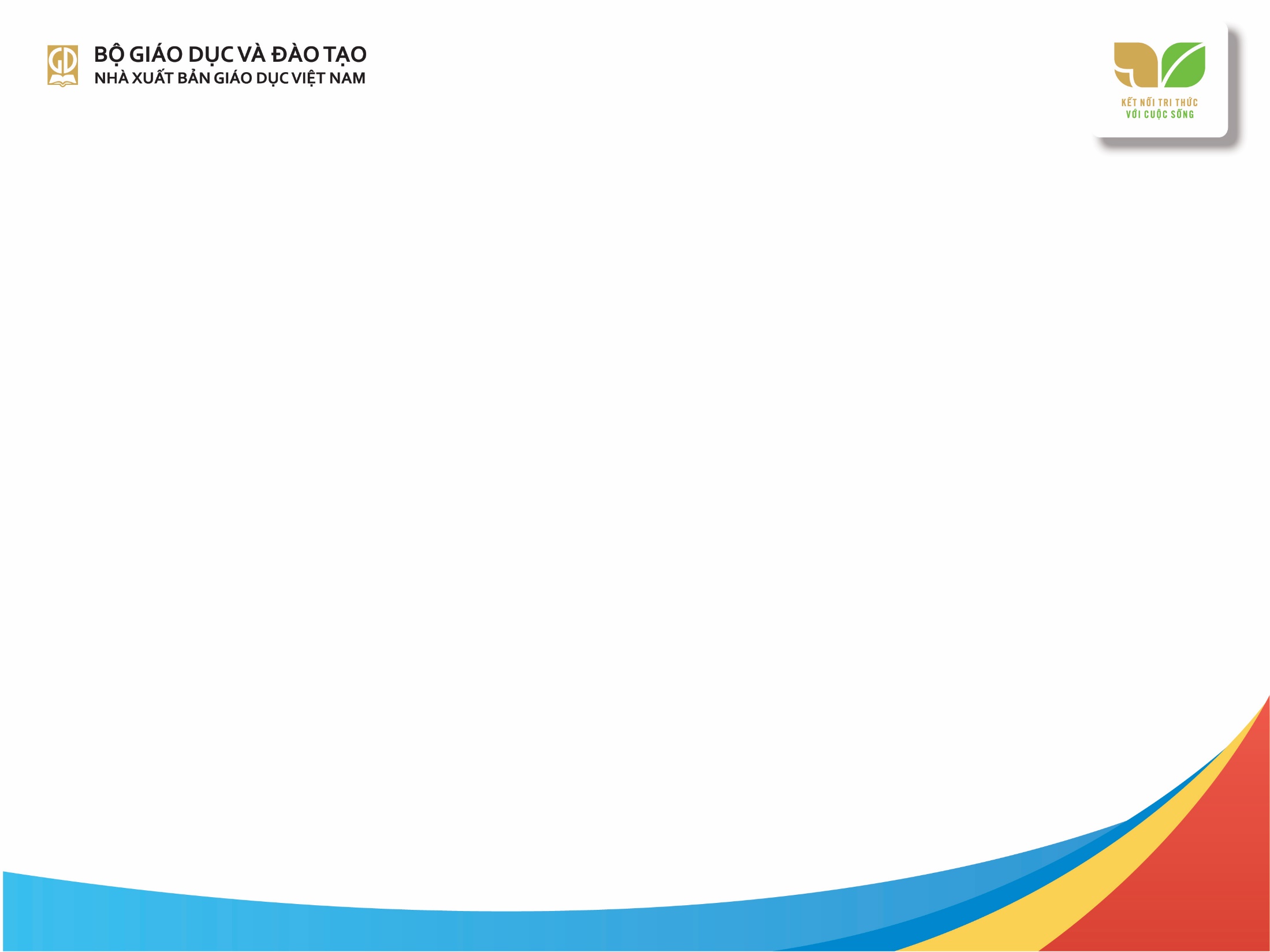 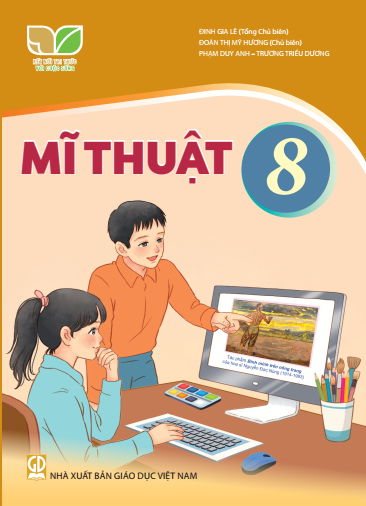 KẾ HOẠCH BÀI DẠY 
MÔN: MĨ THUẬT 
LỚP: 8

Trường: 
Tổ:
Họ và tên giáo viên:
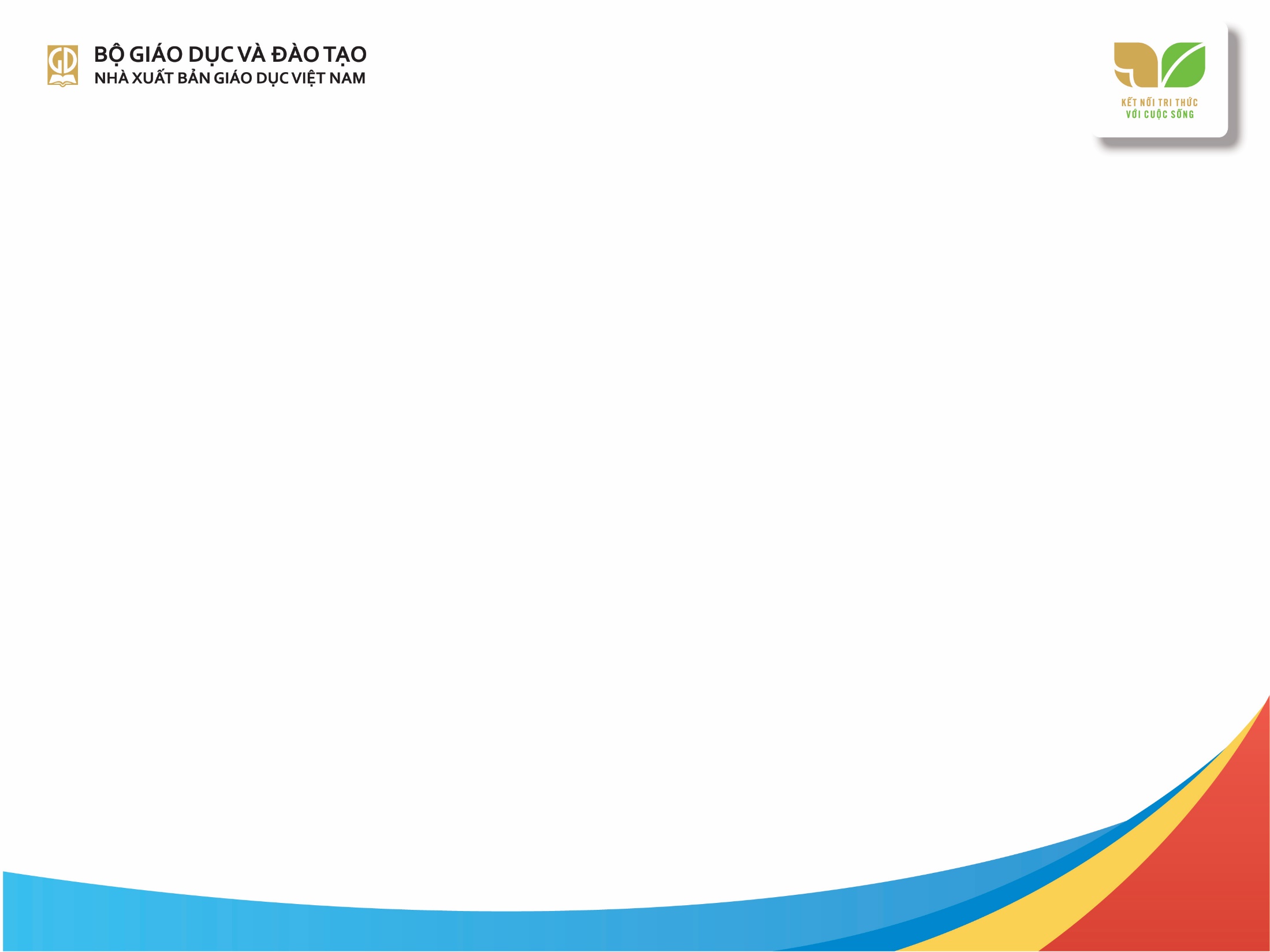 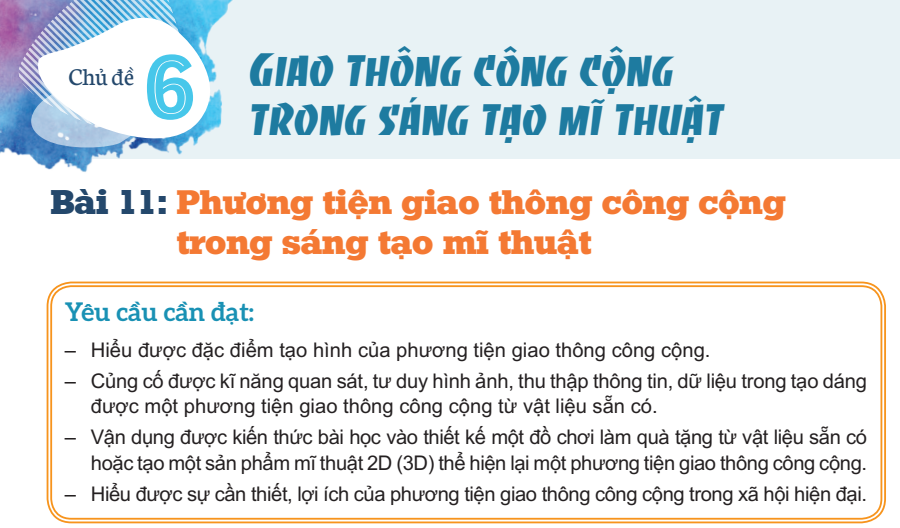 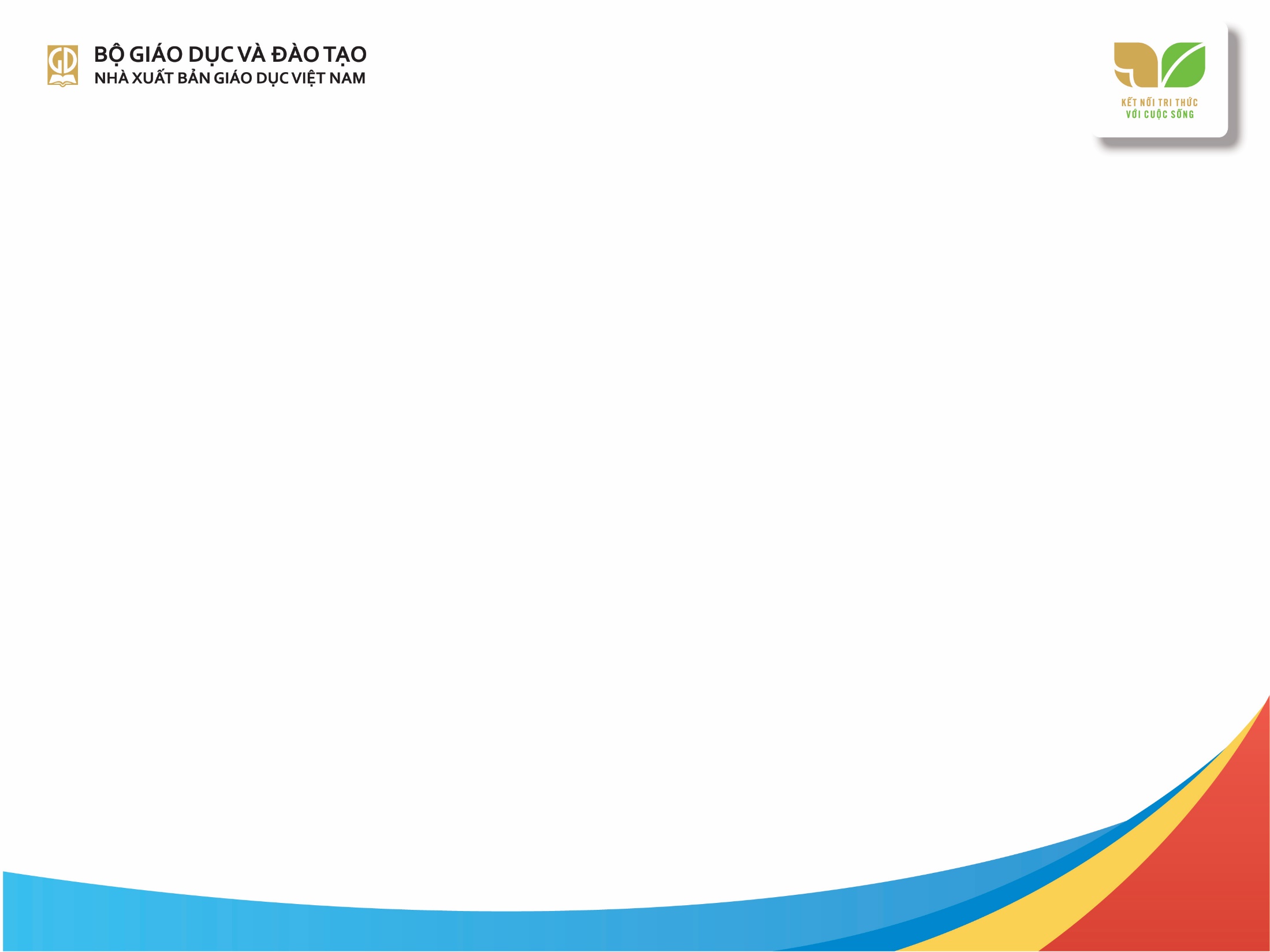 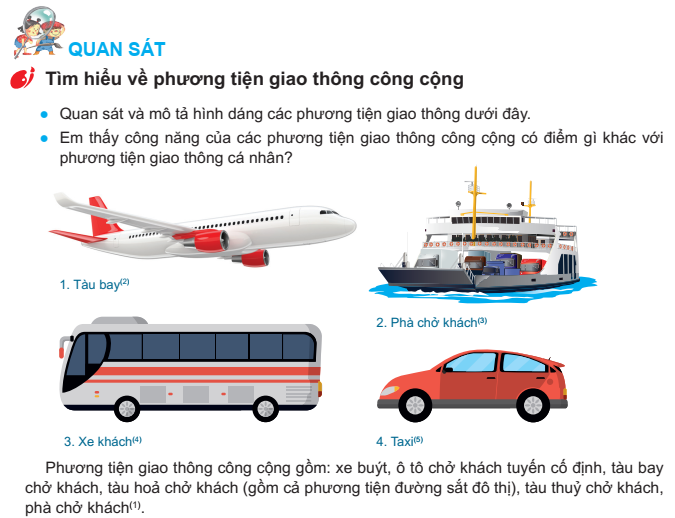 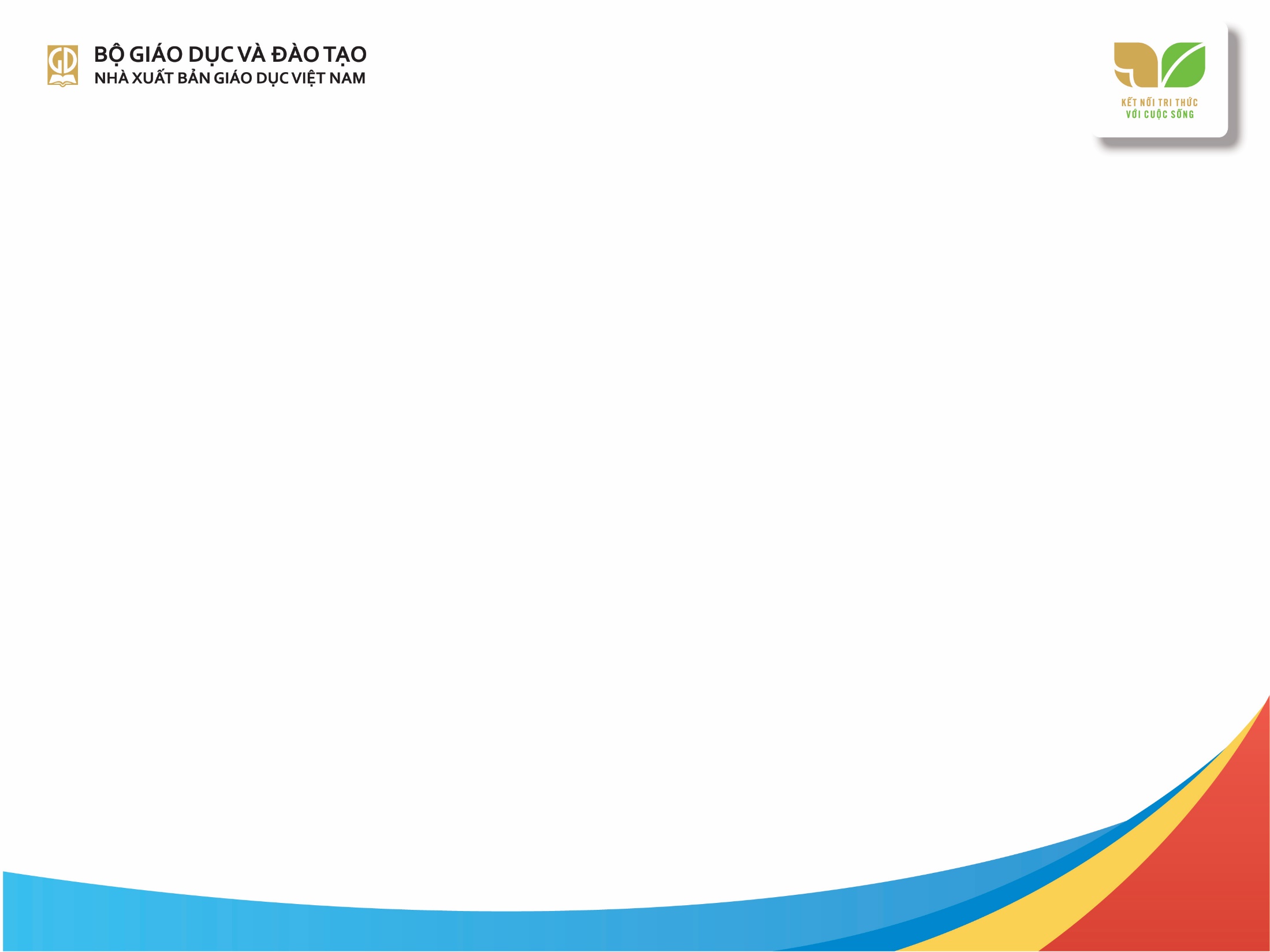 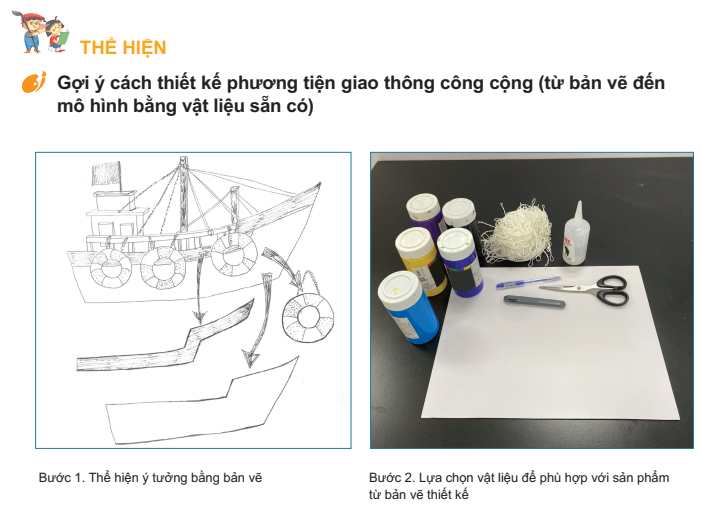 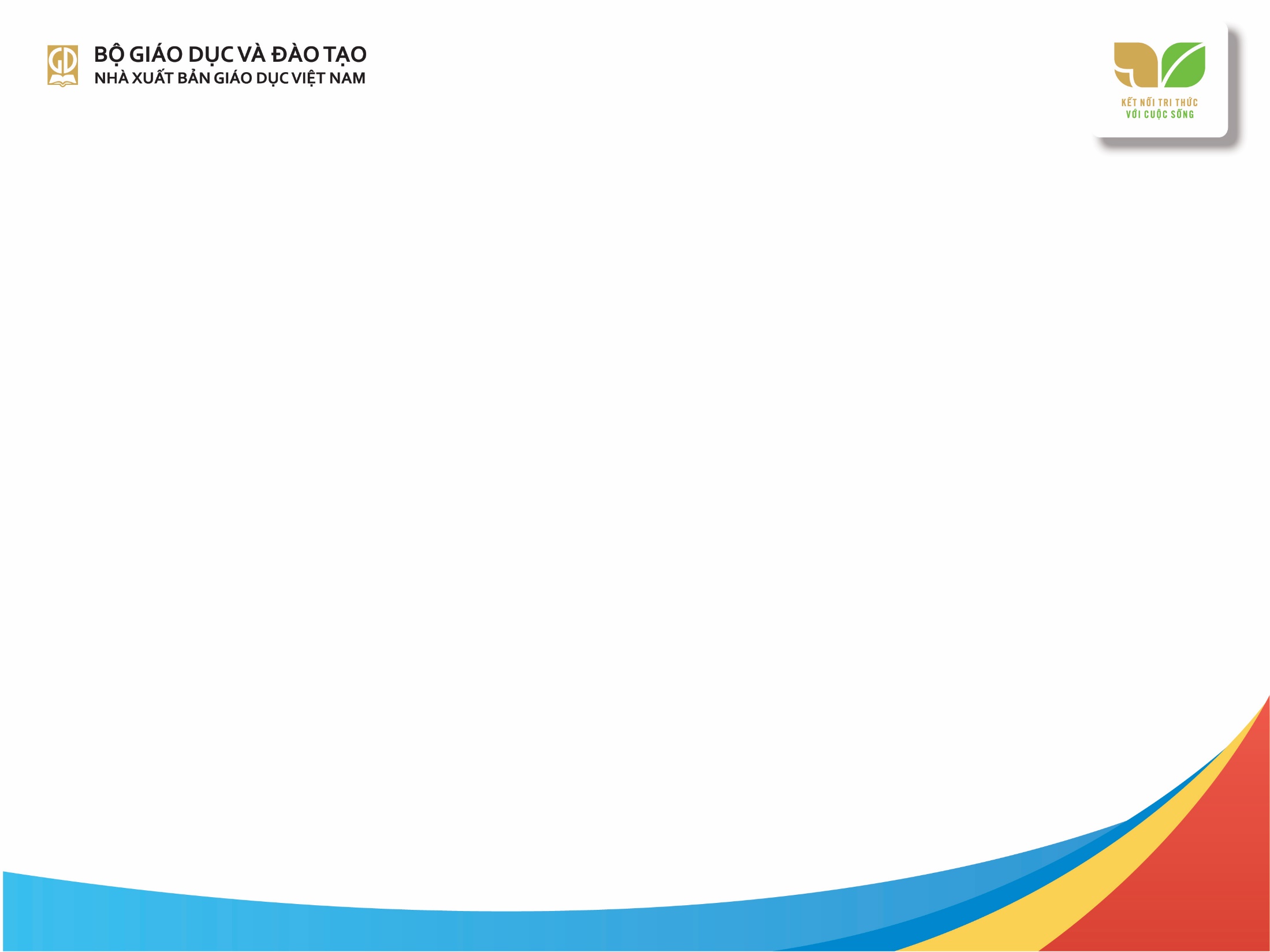 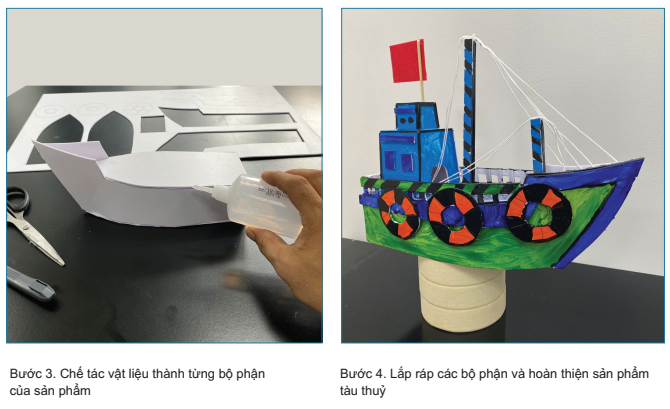 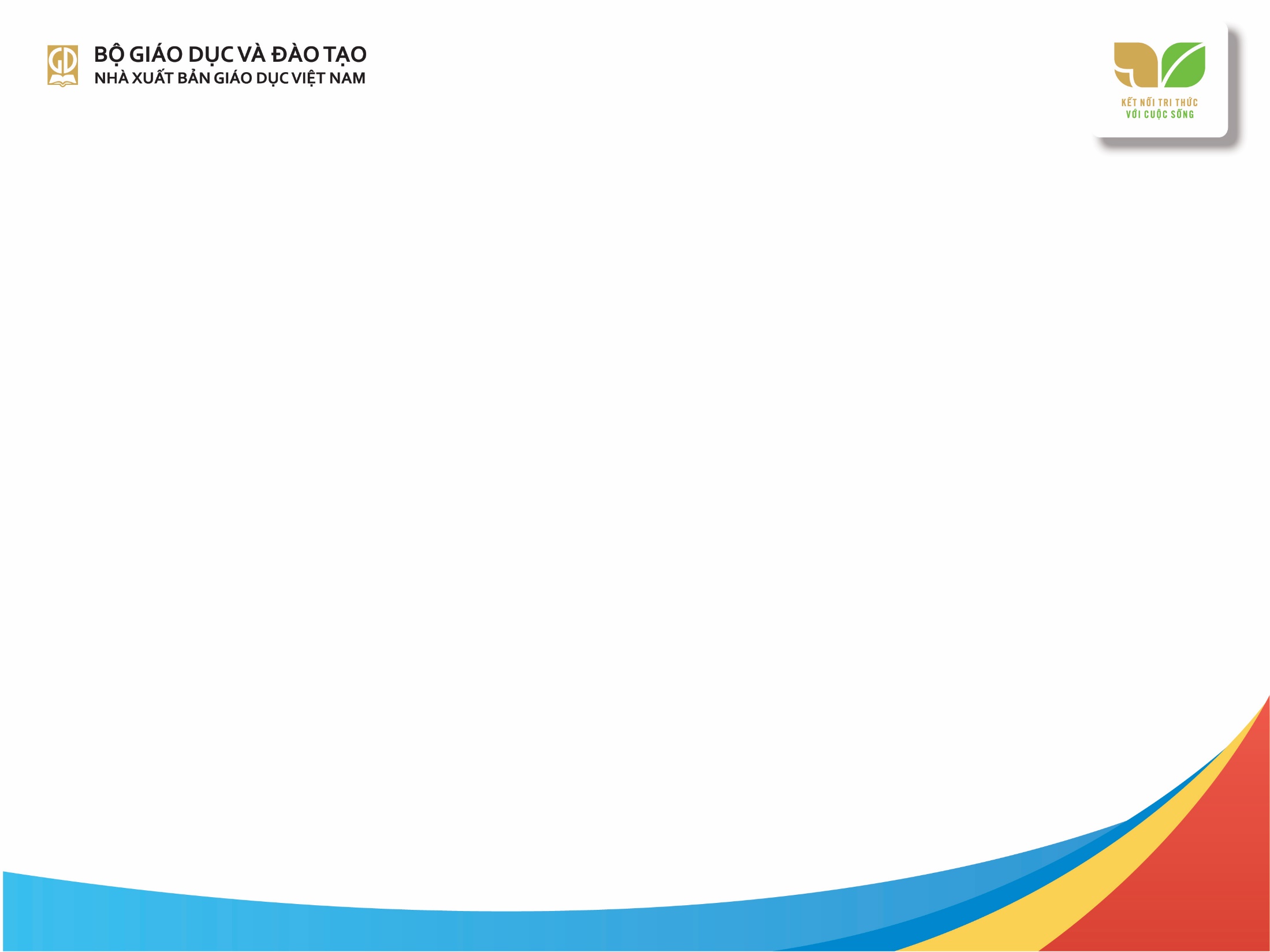 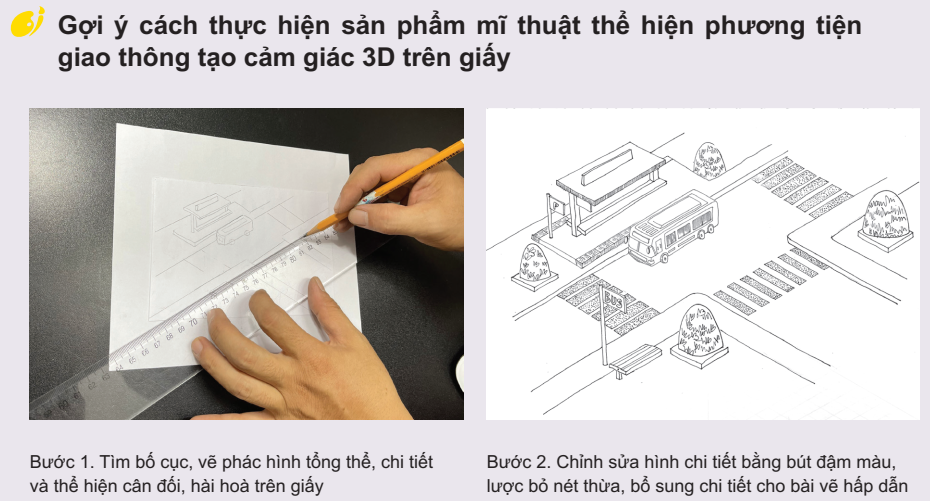 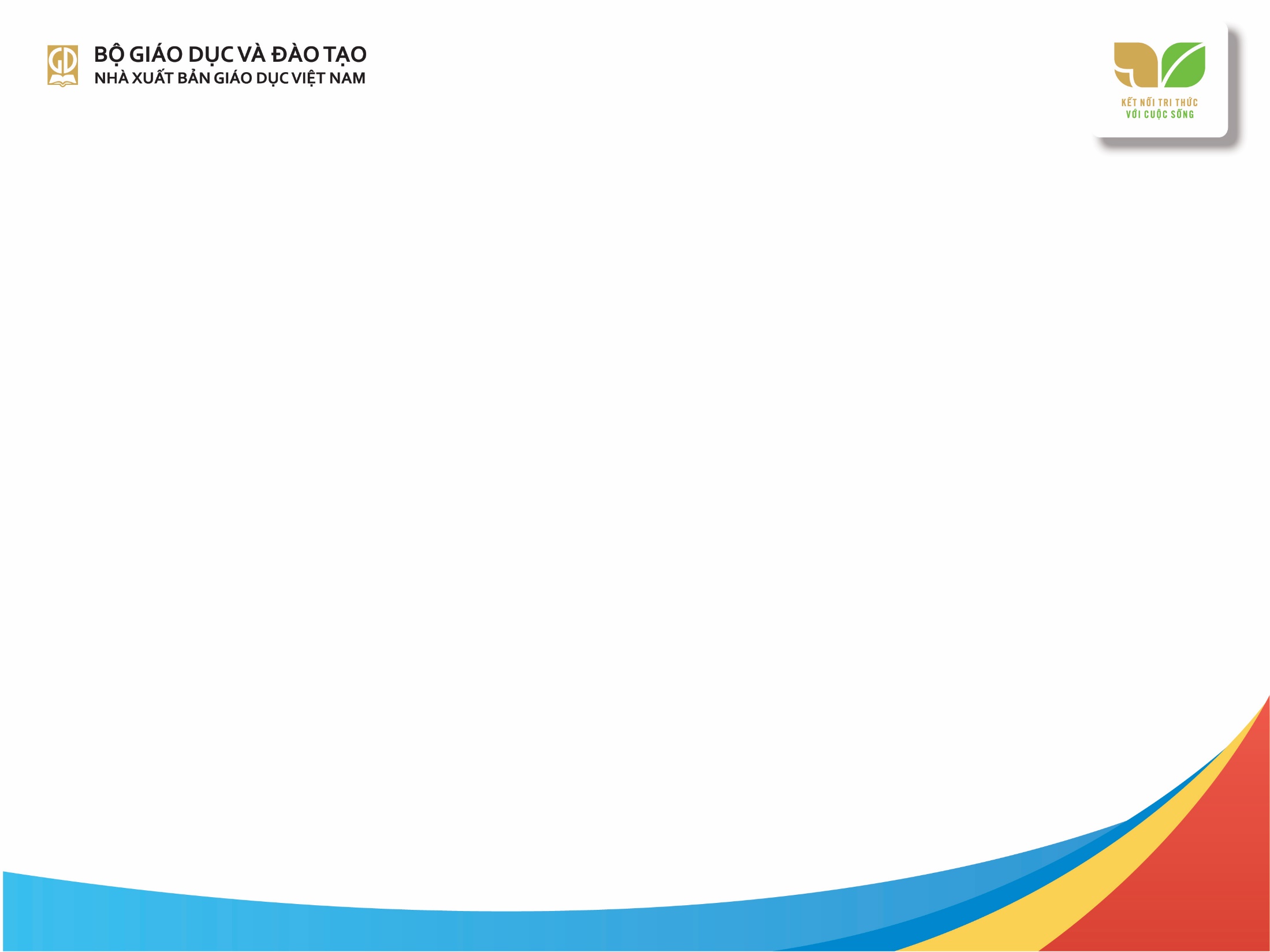 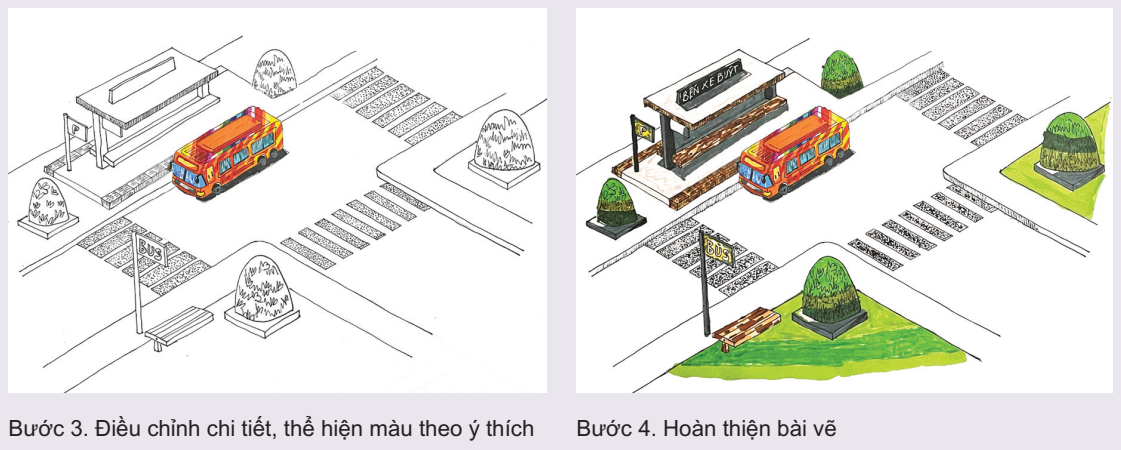 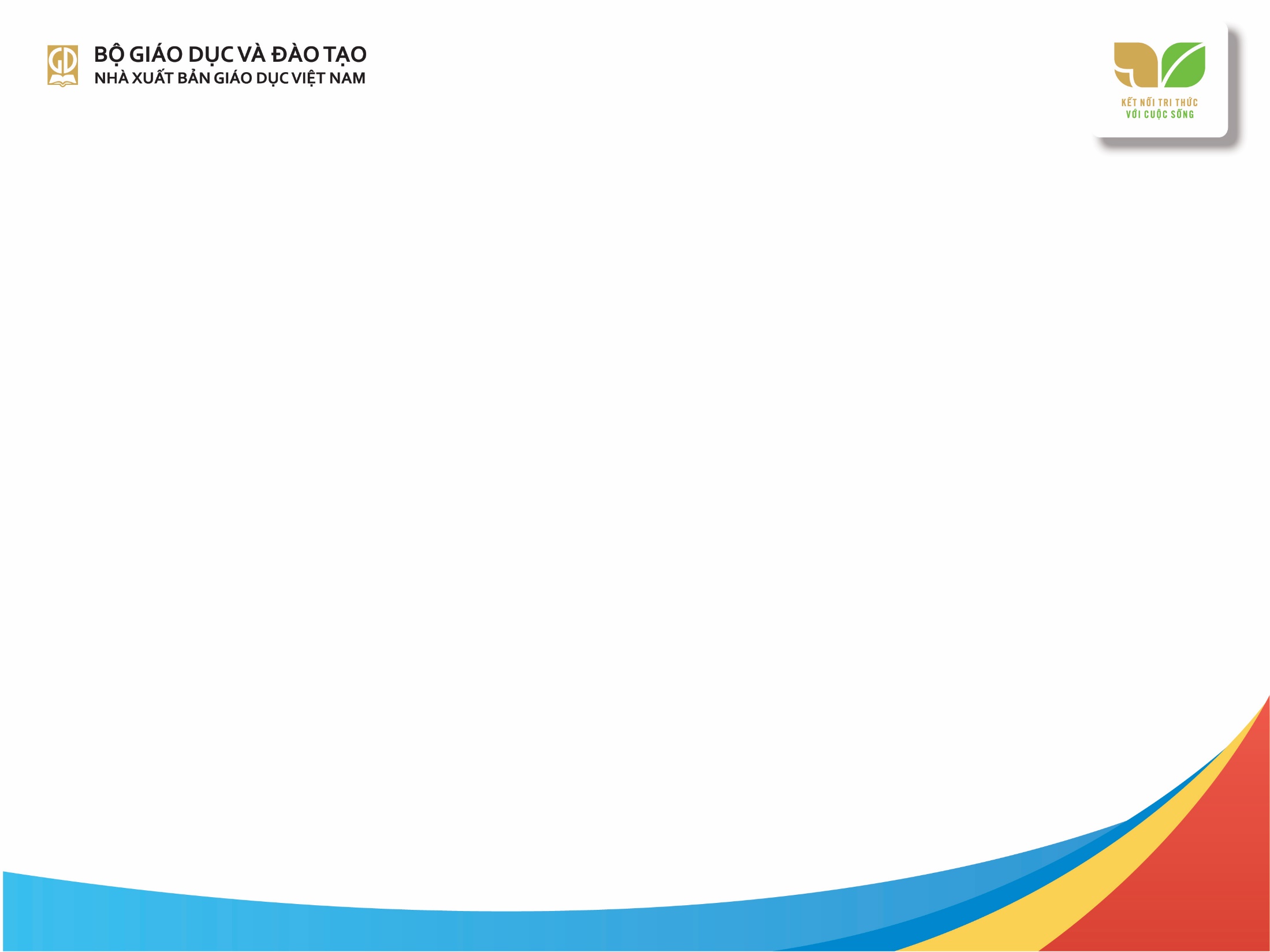 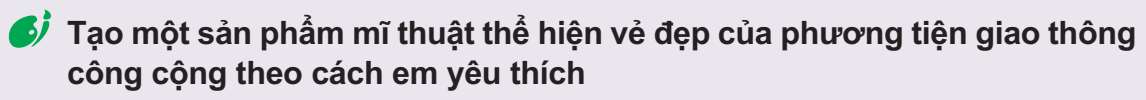 Phần tham khảo
Mô tả các bước gợi ý thực hiện sản phẩm mĩ thuật phương tiện giao thôngcông cộng tạo cảm giác 3D trên giấy.
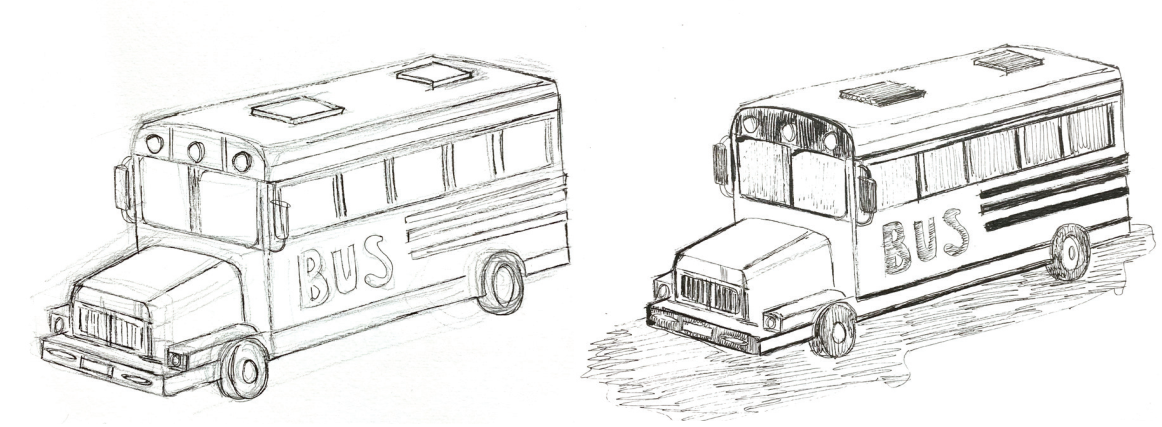 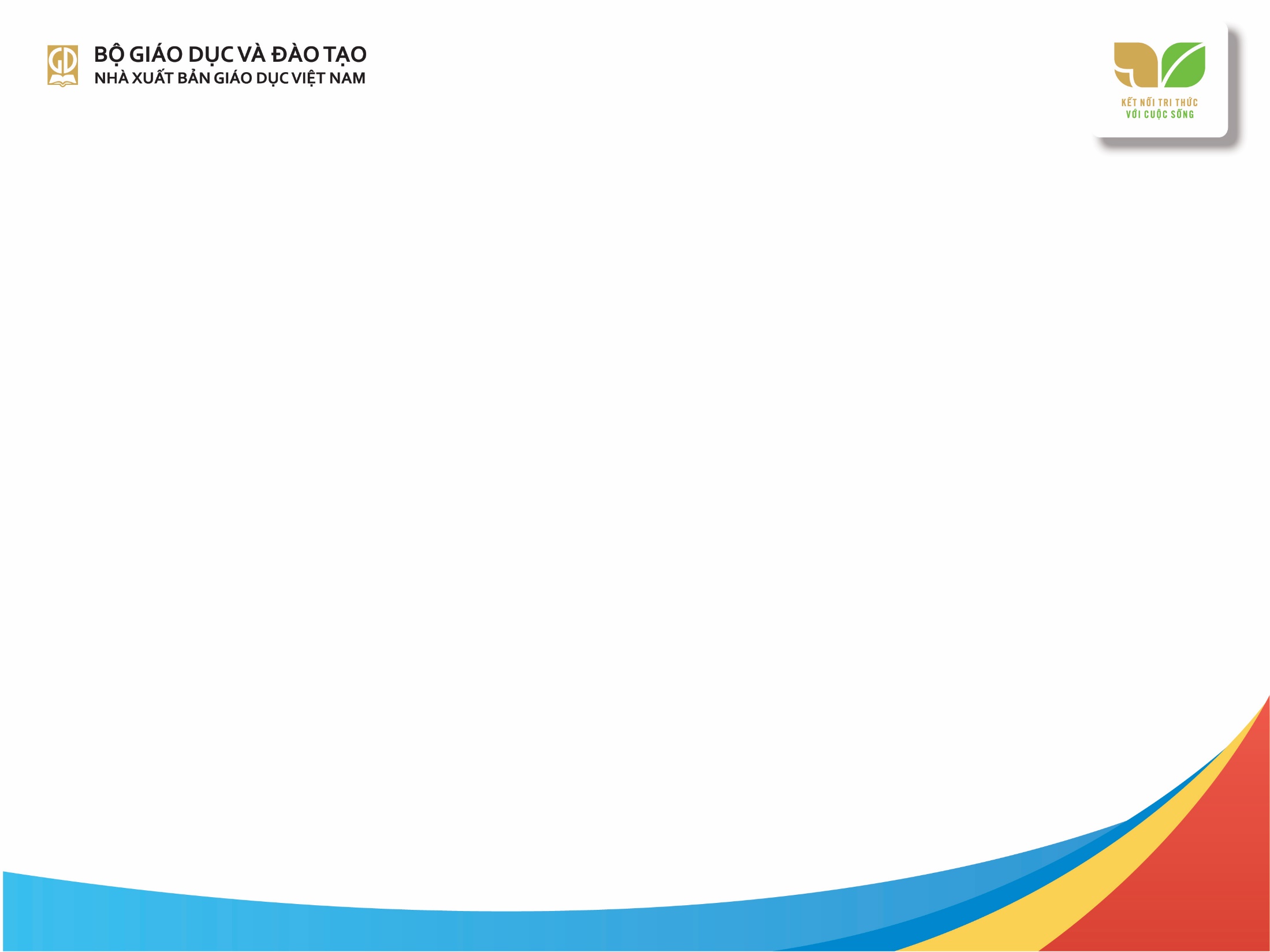 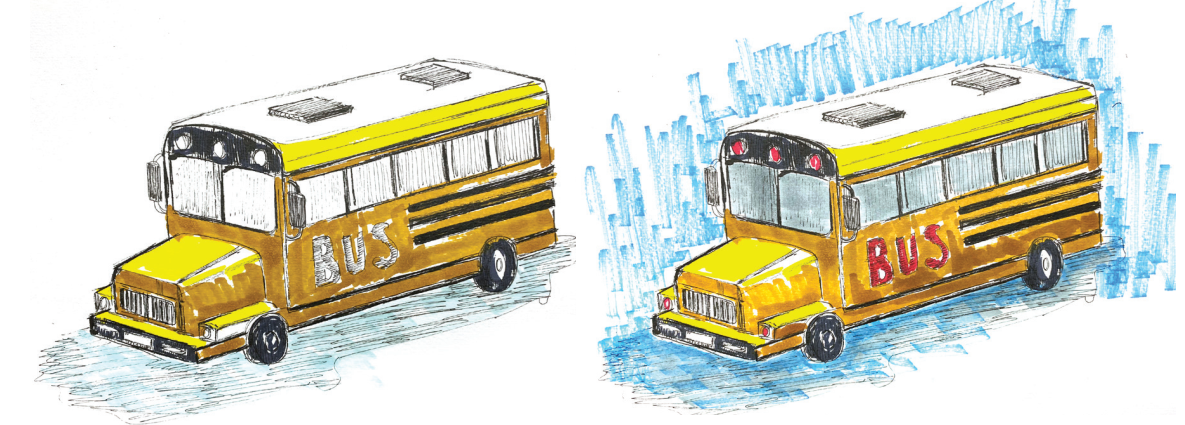 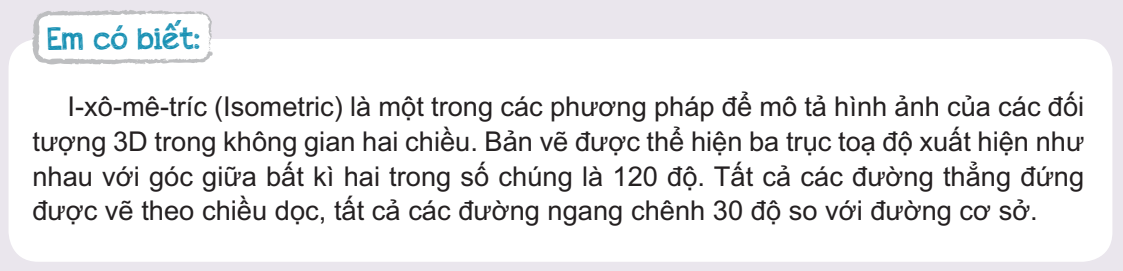 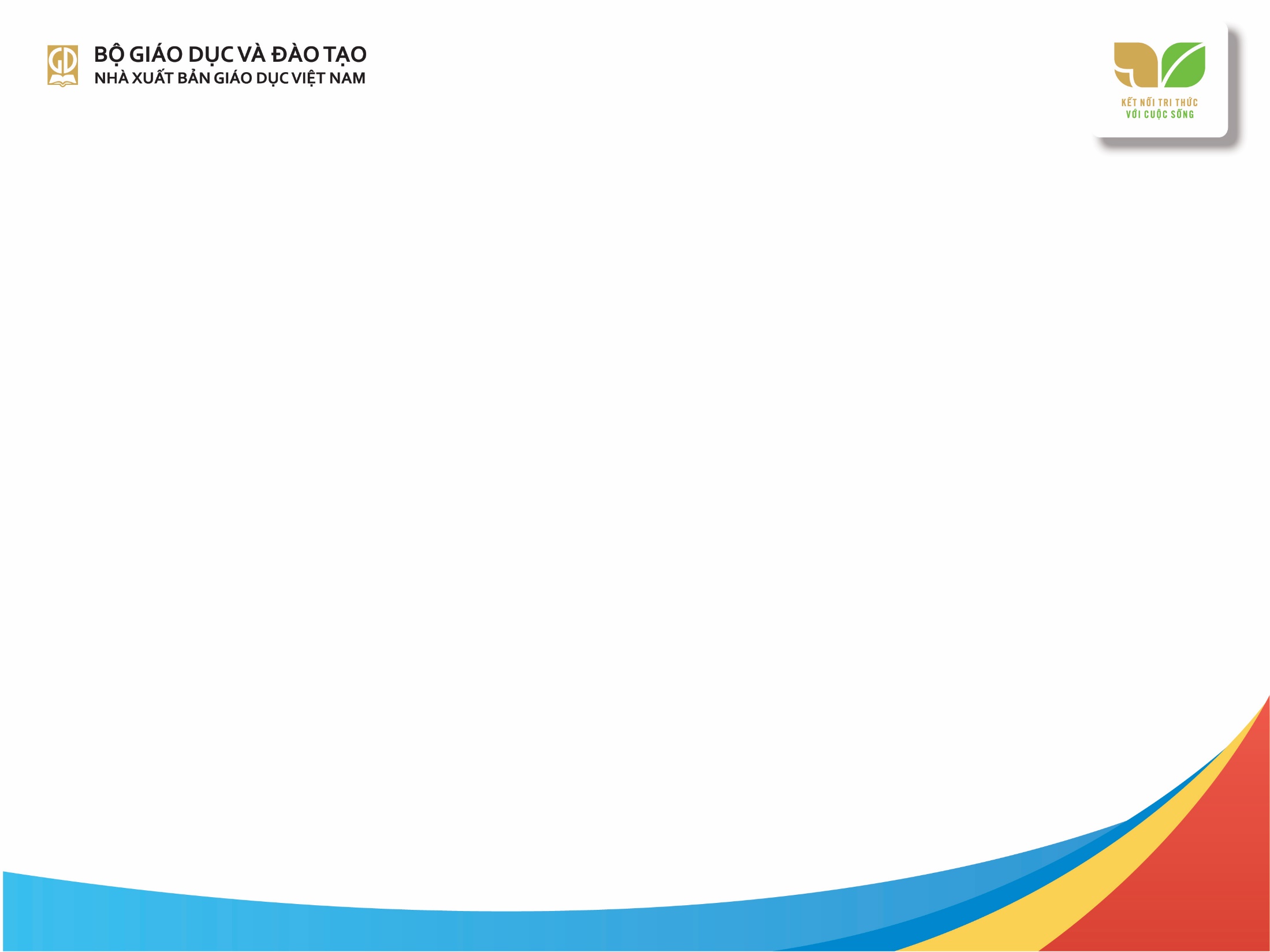 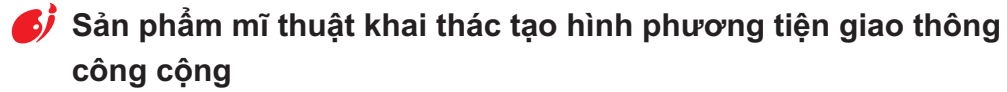 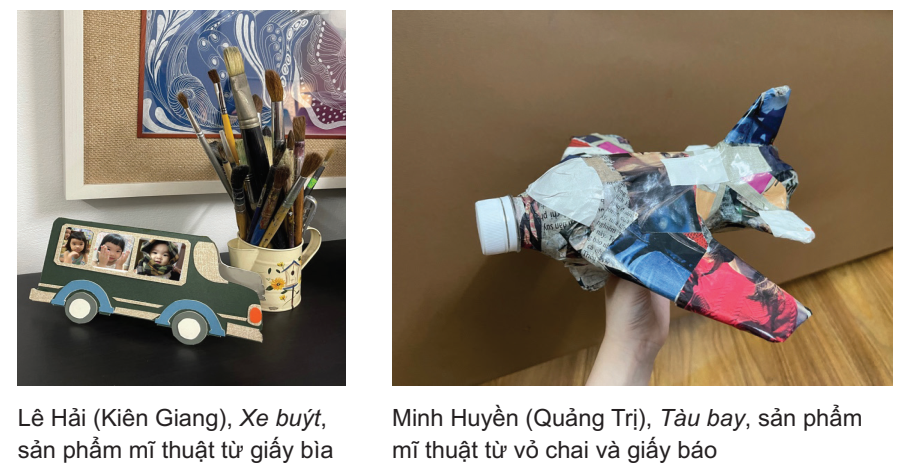 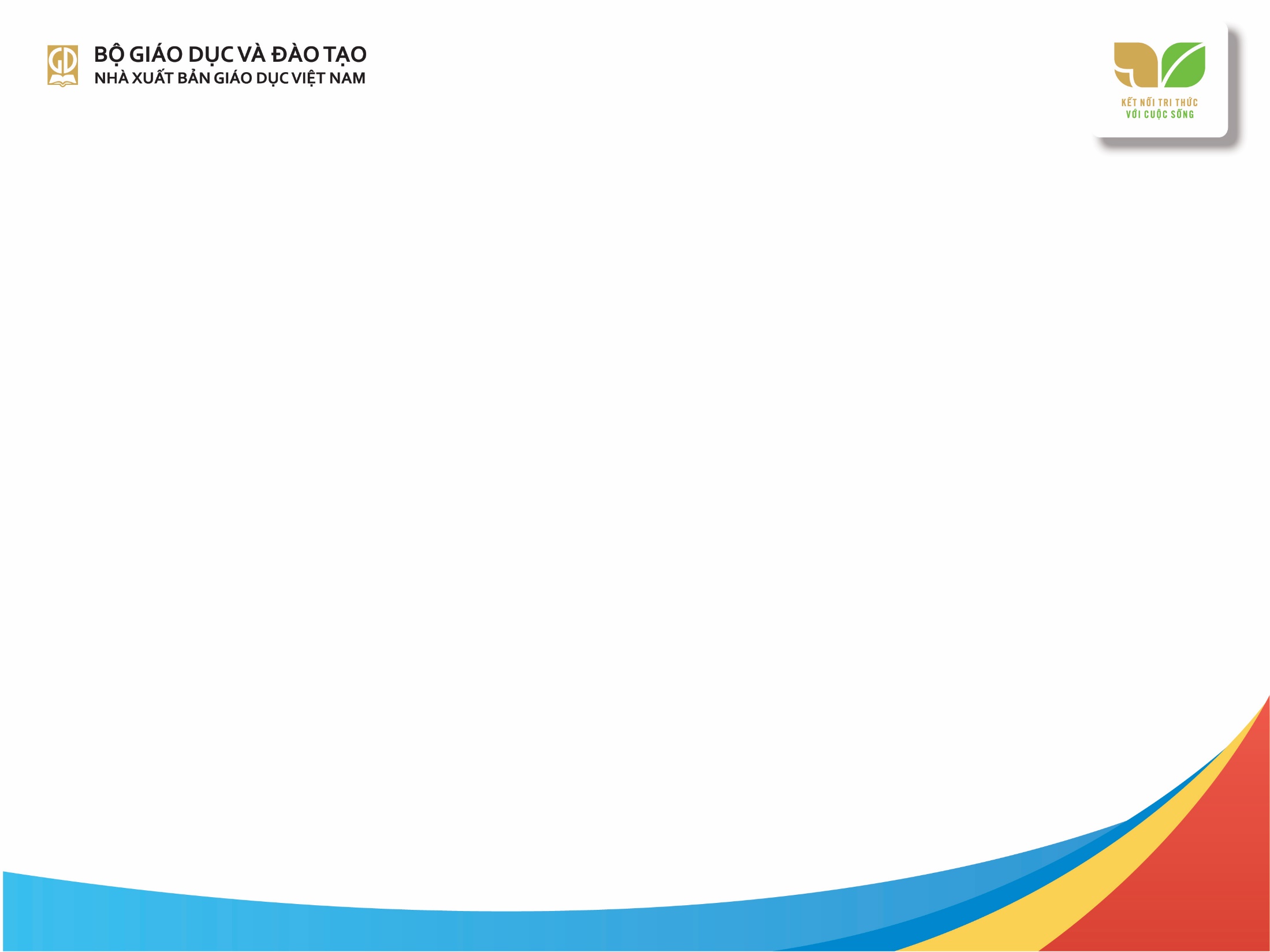 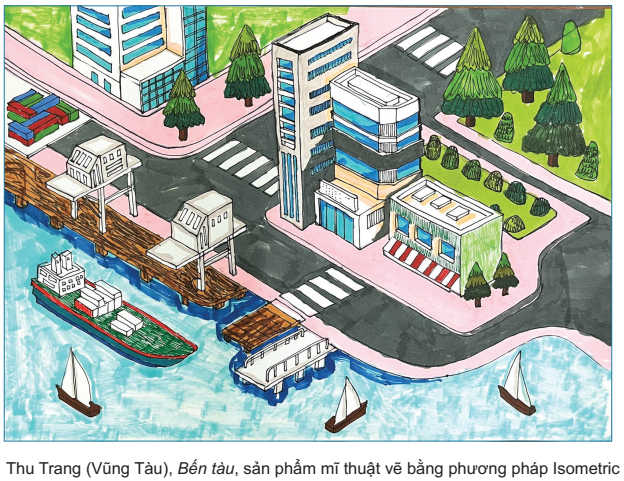 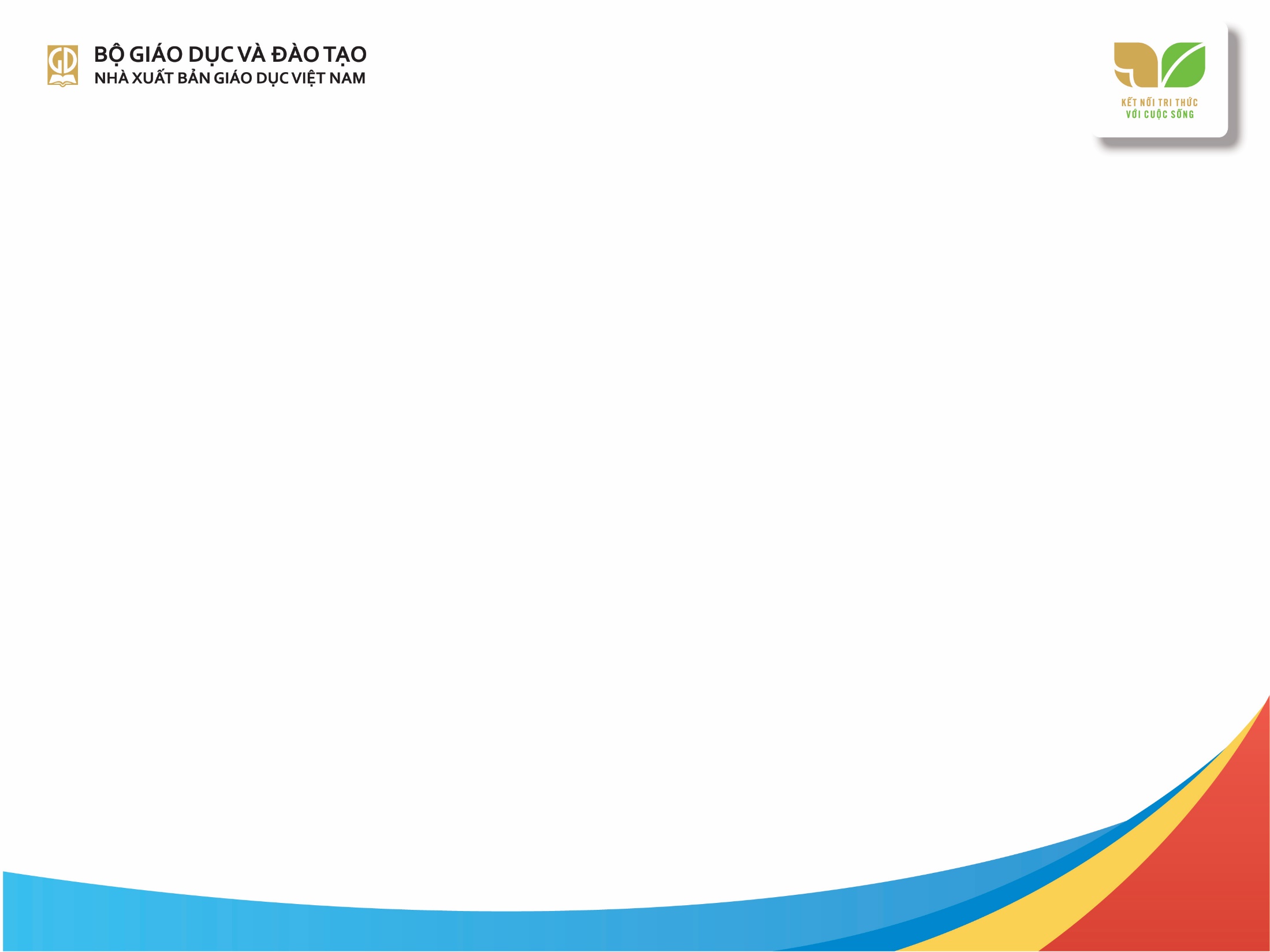 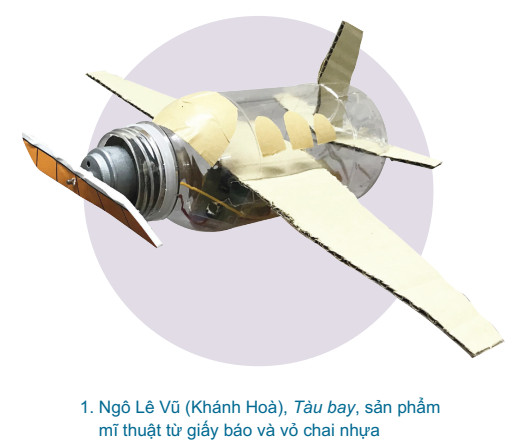 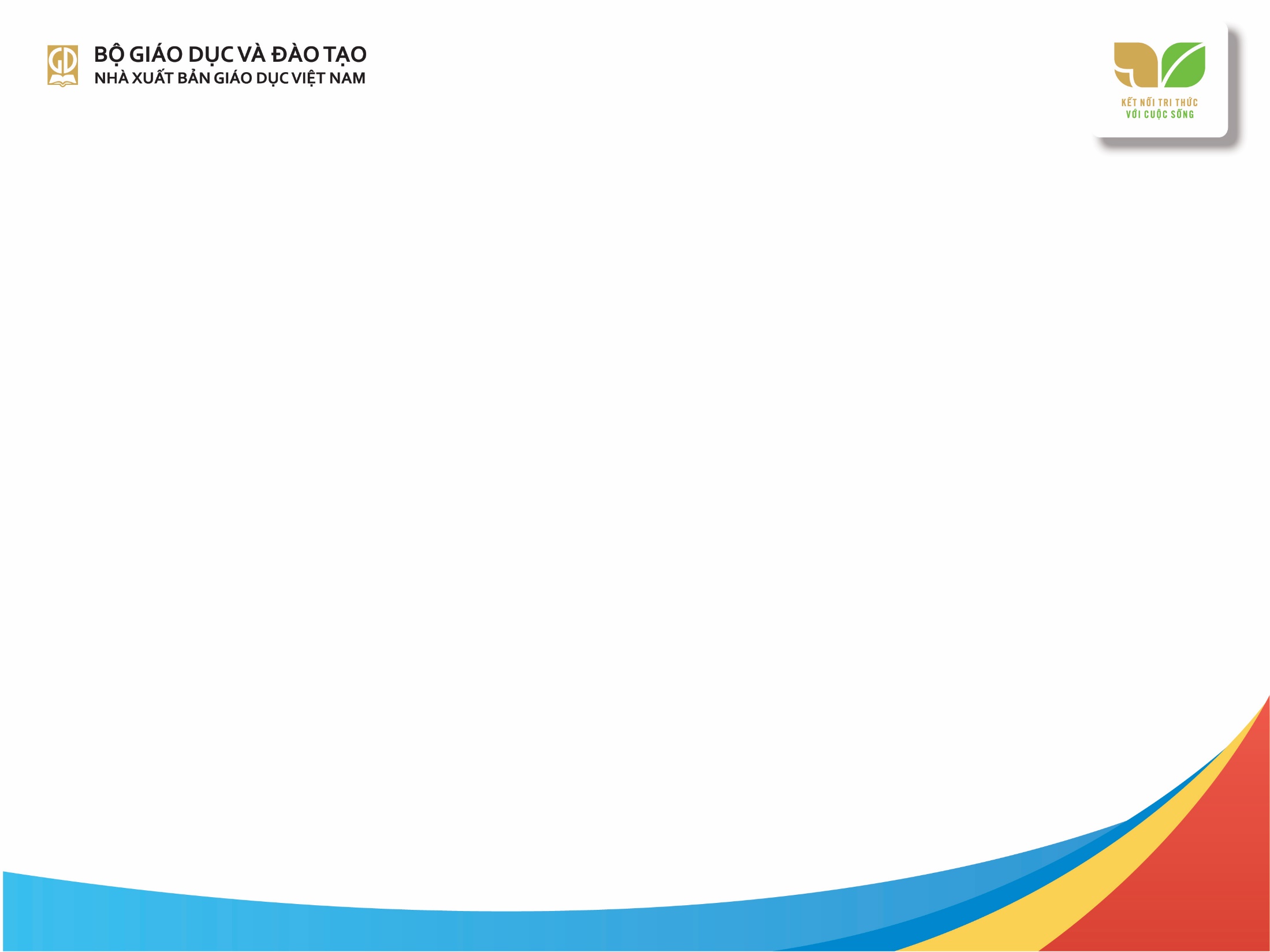 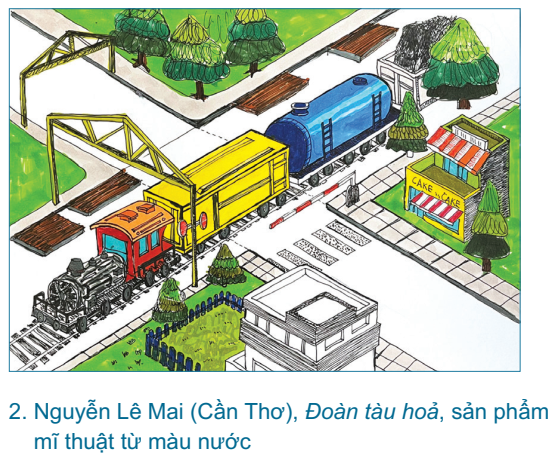 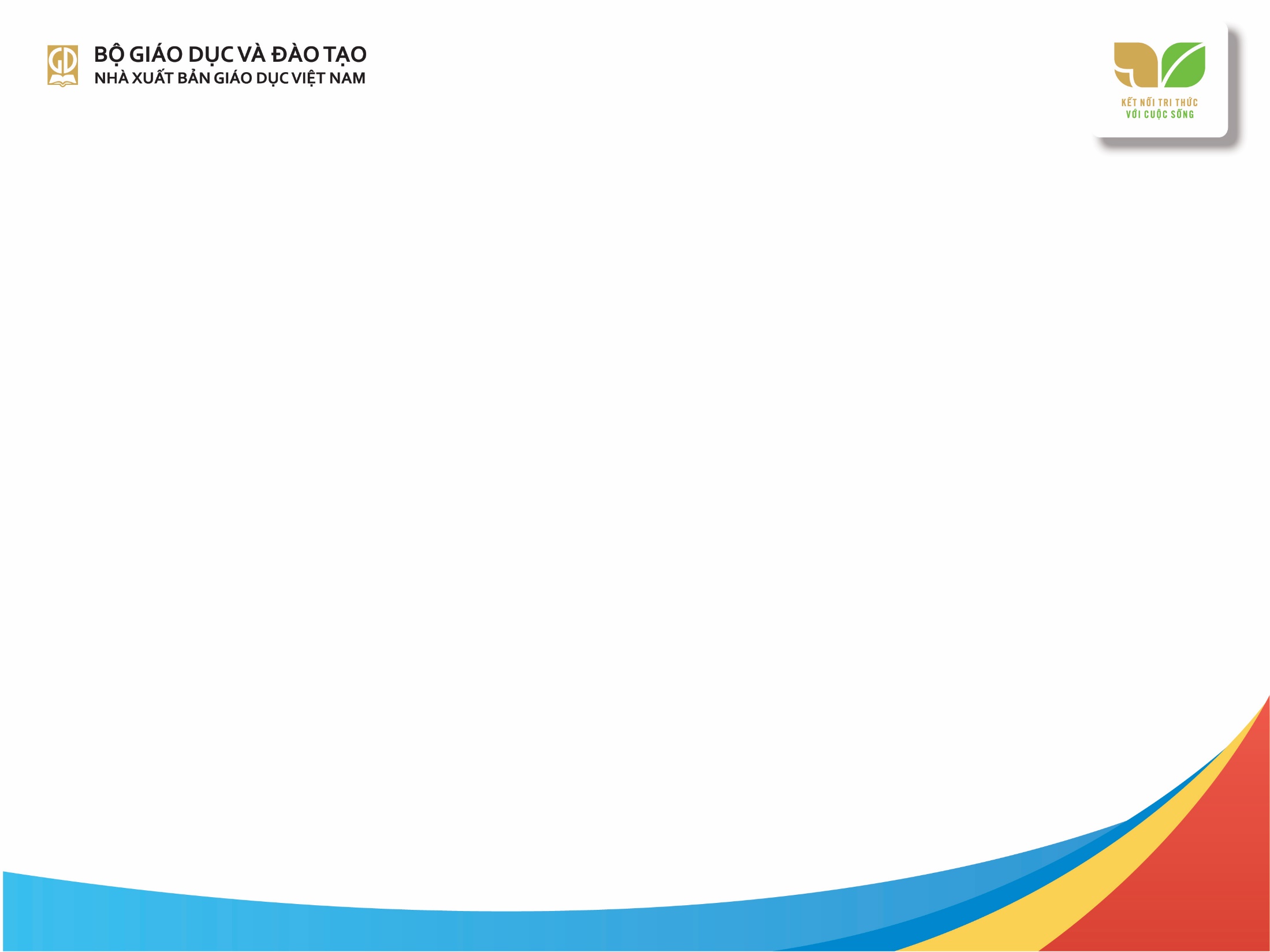 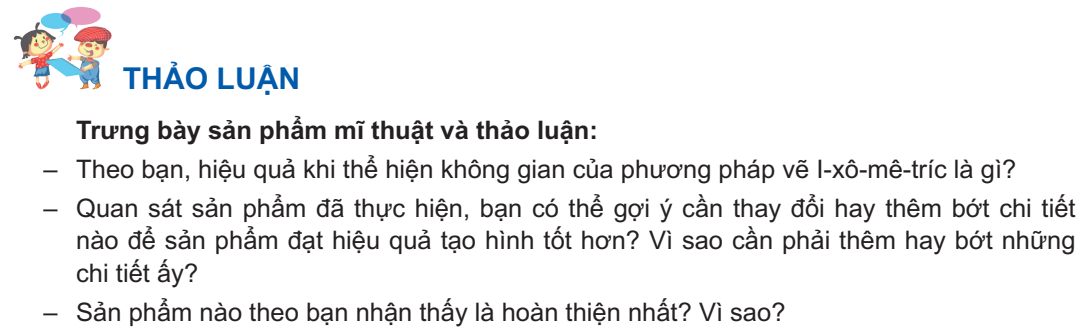 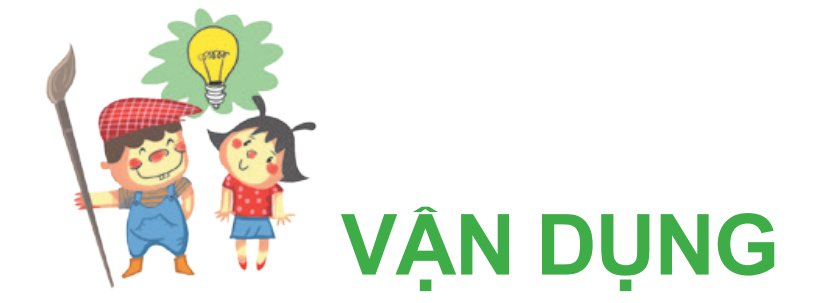 Sử dụng vẻ đẹp tạo hình của phương tiện giao thông để trang trí một đồ vật mà em yêu thích.
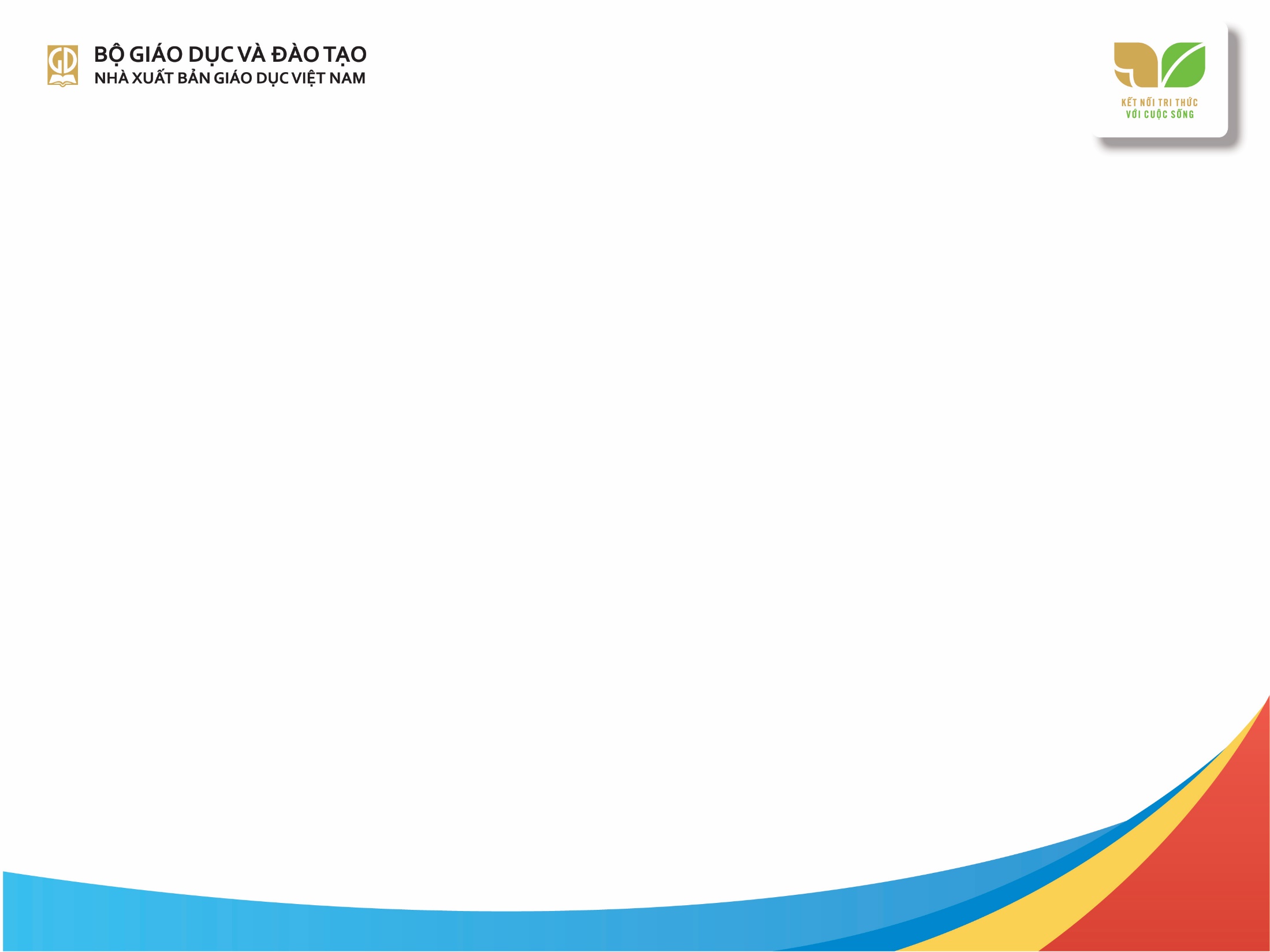 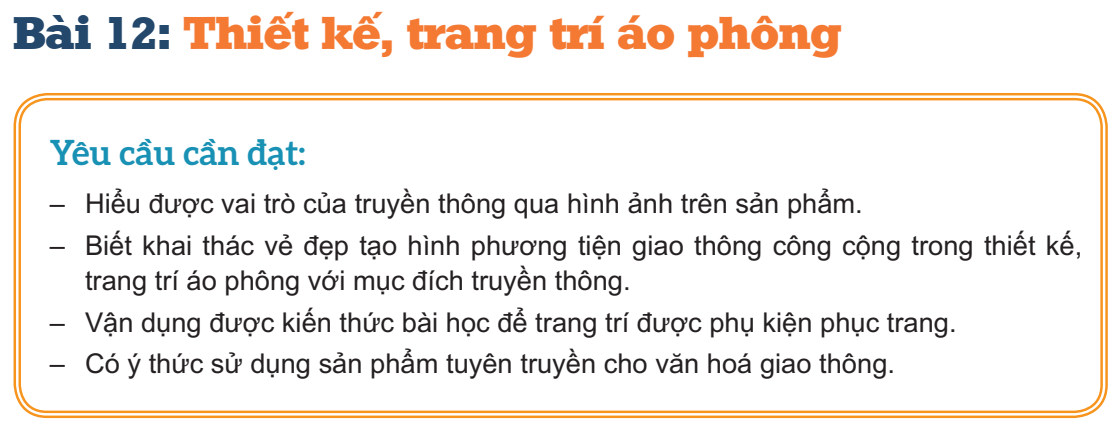 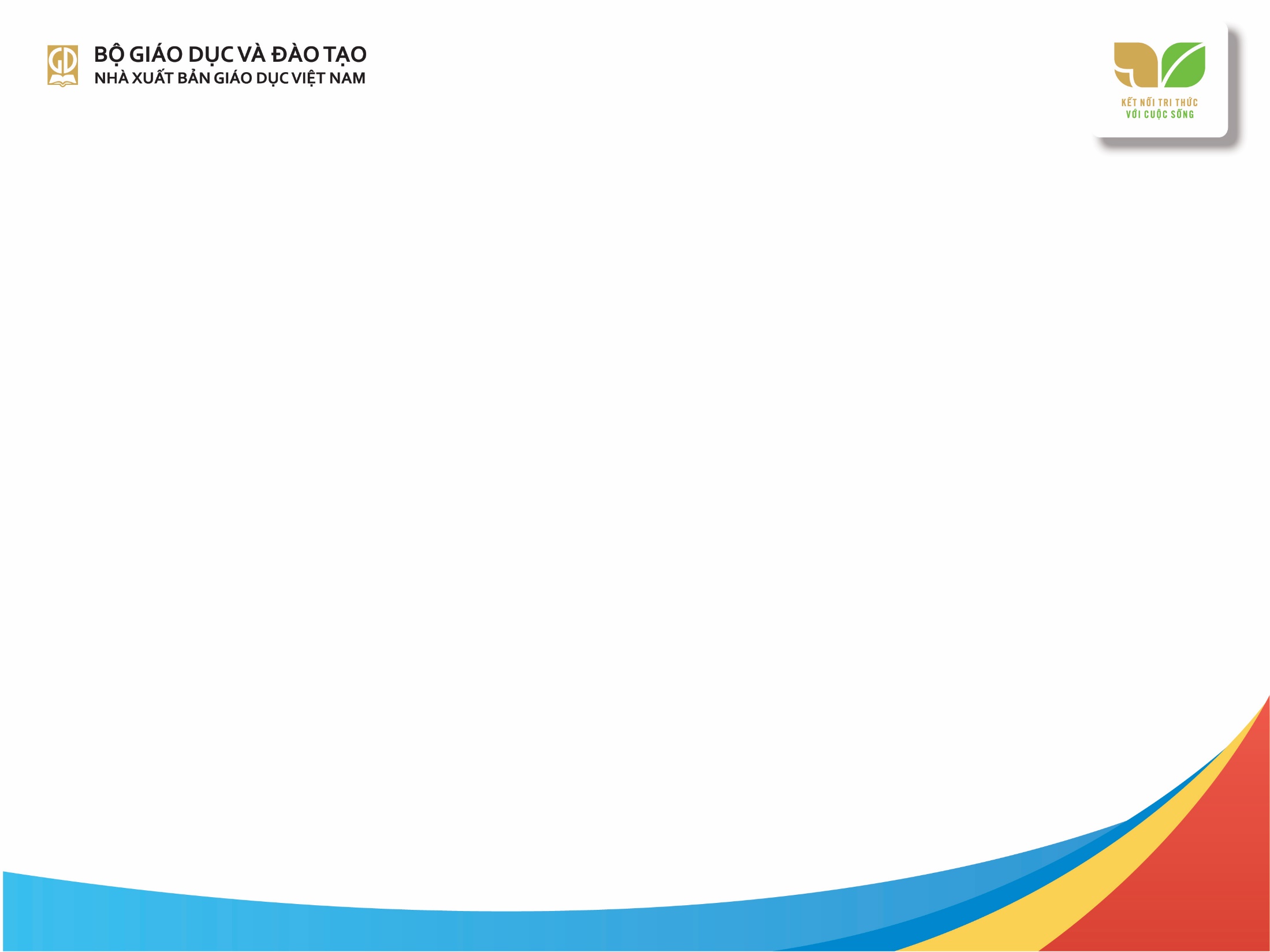 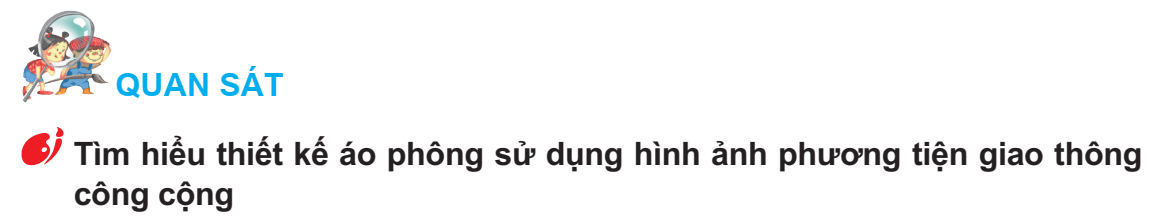 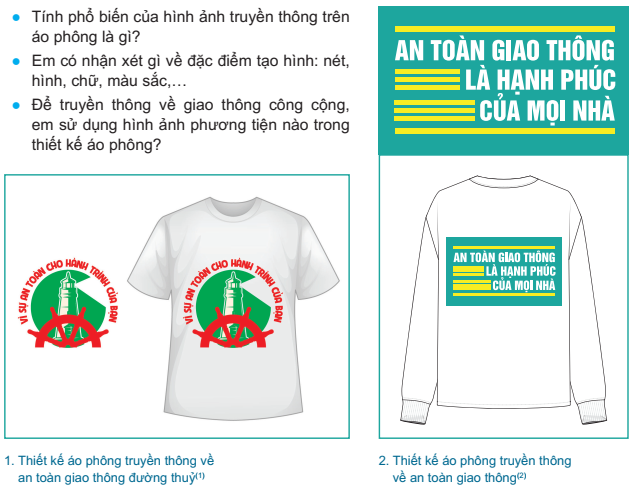 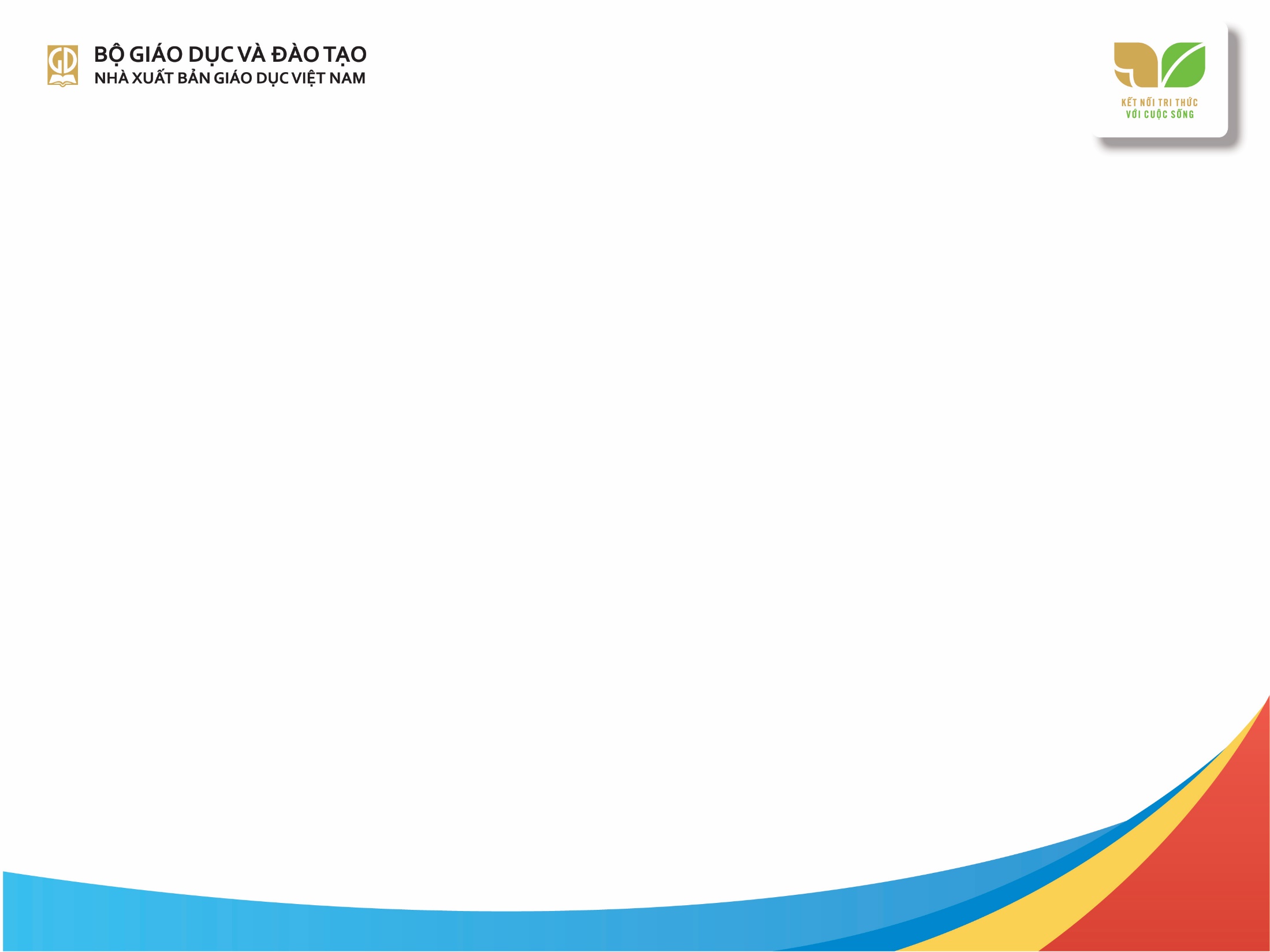 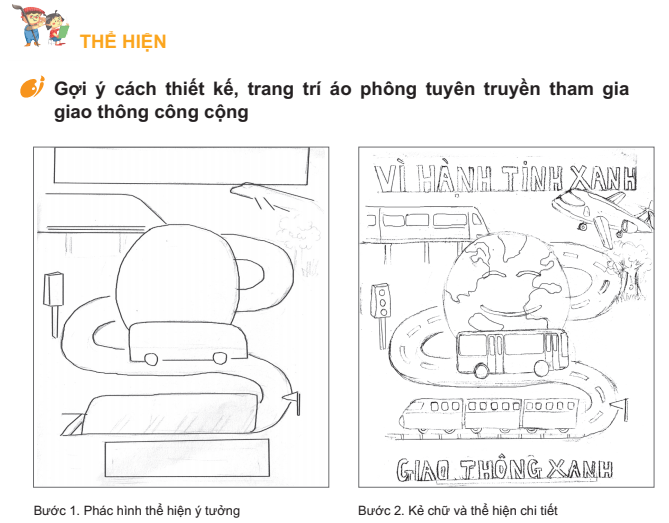 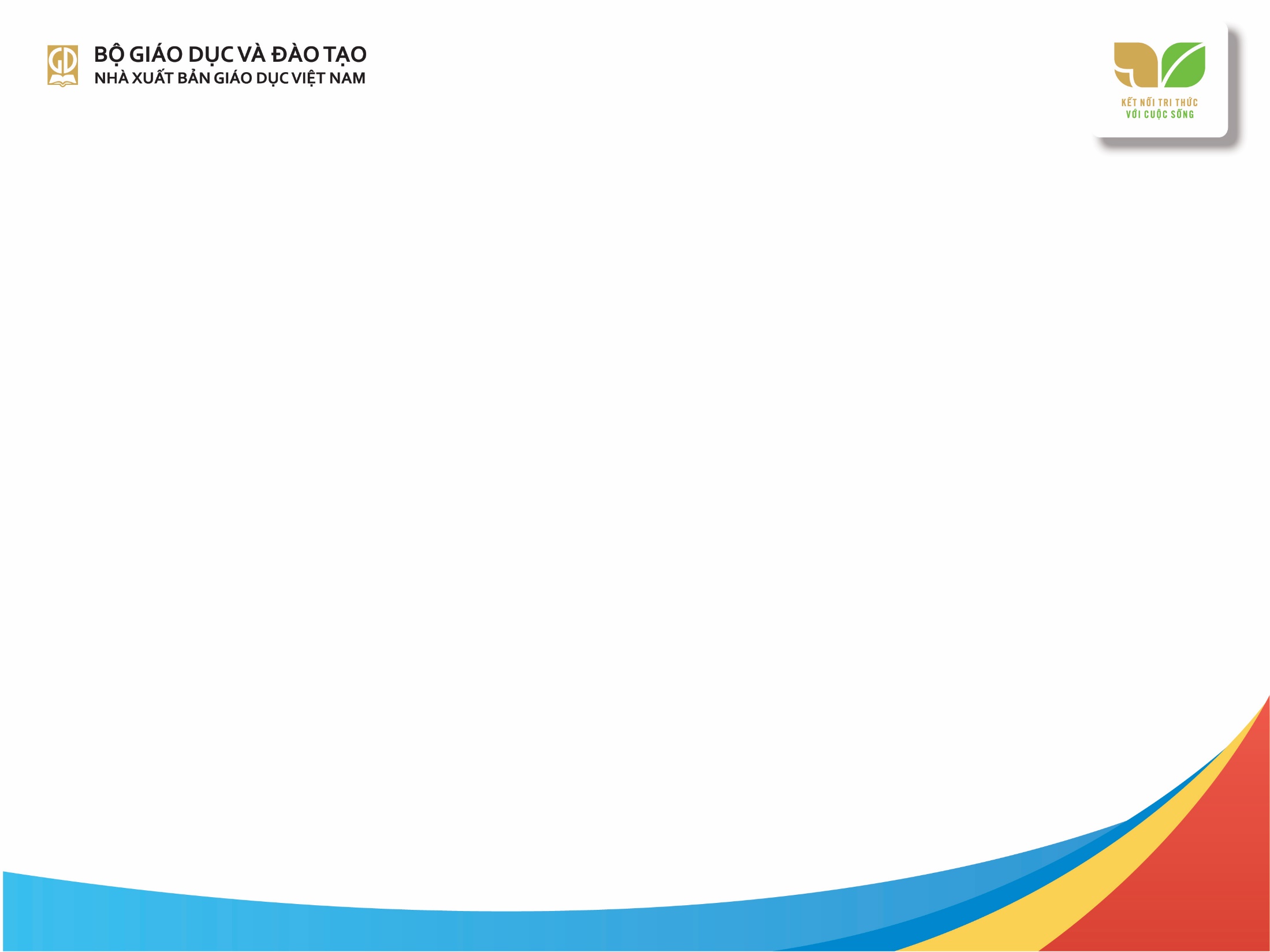 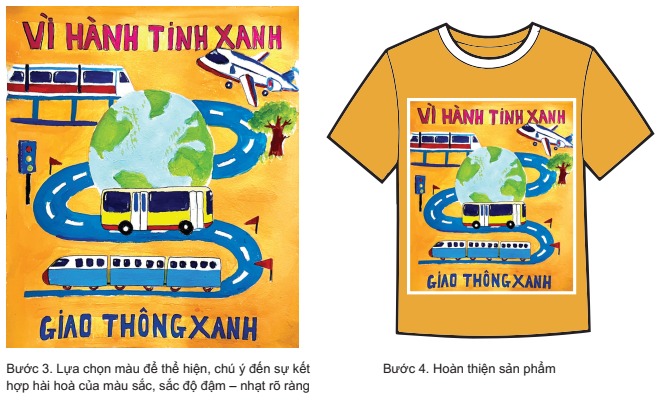 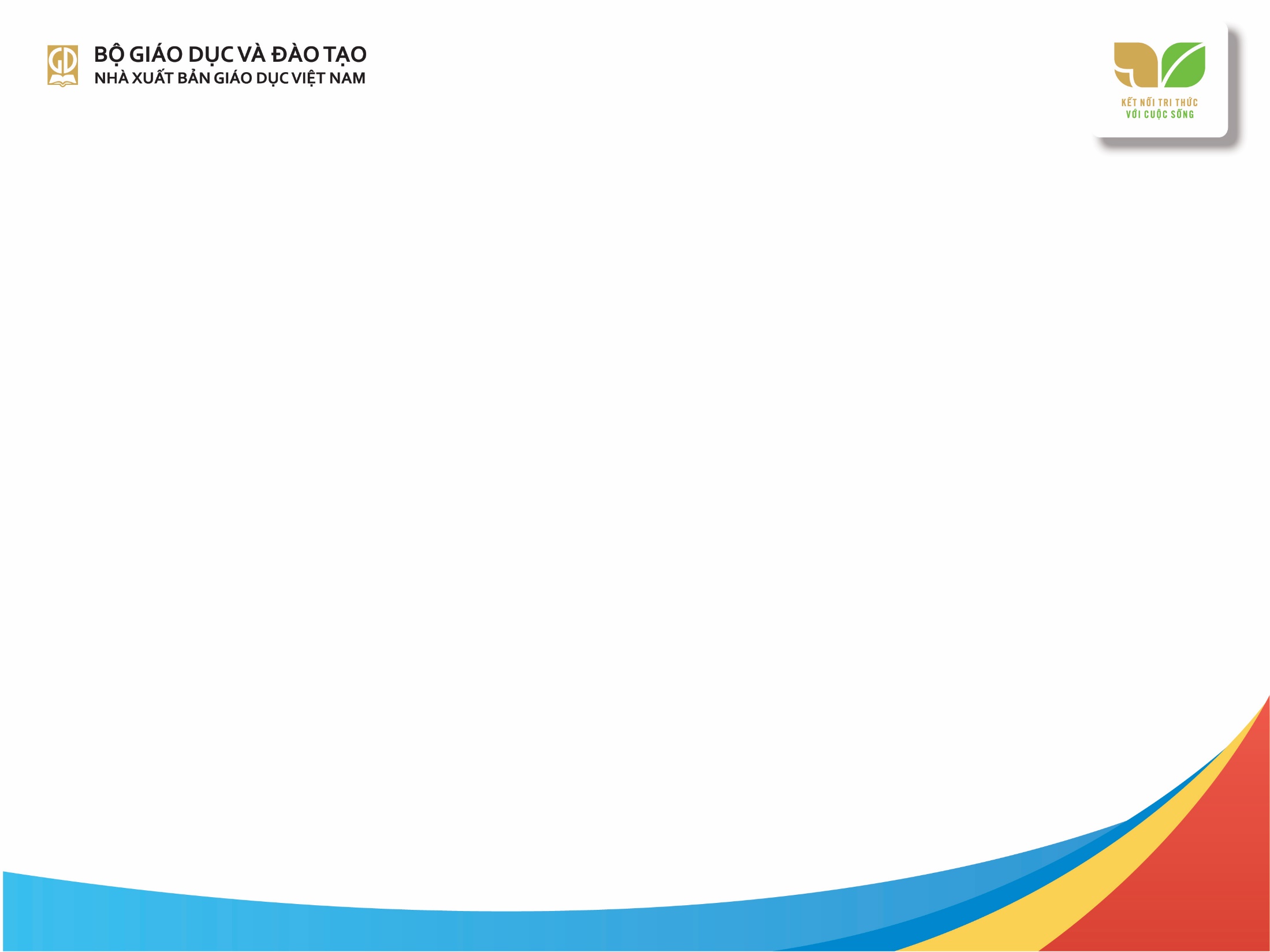 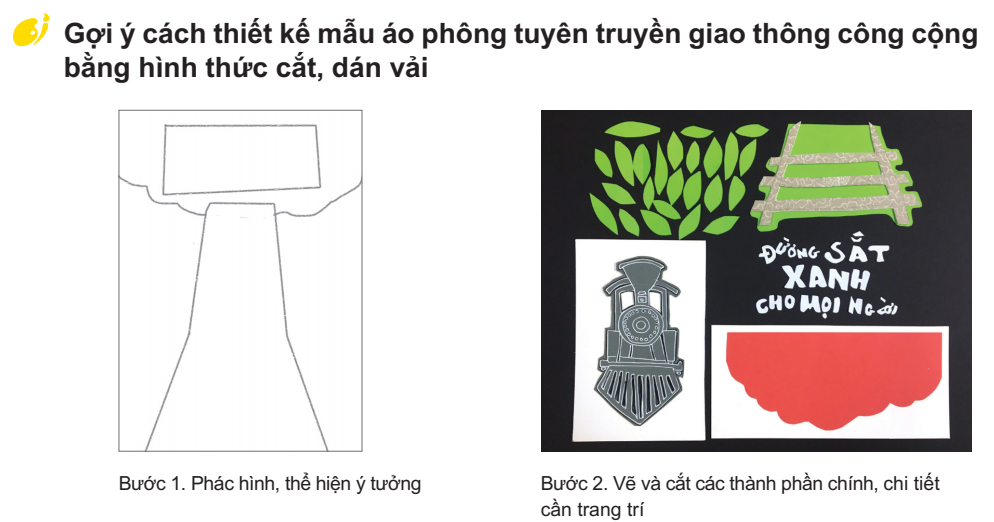 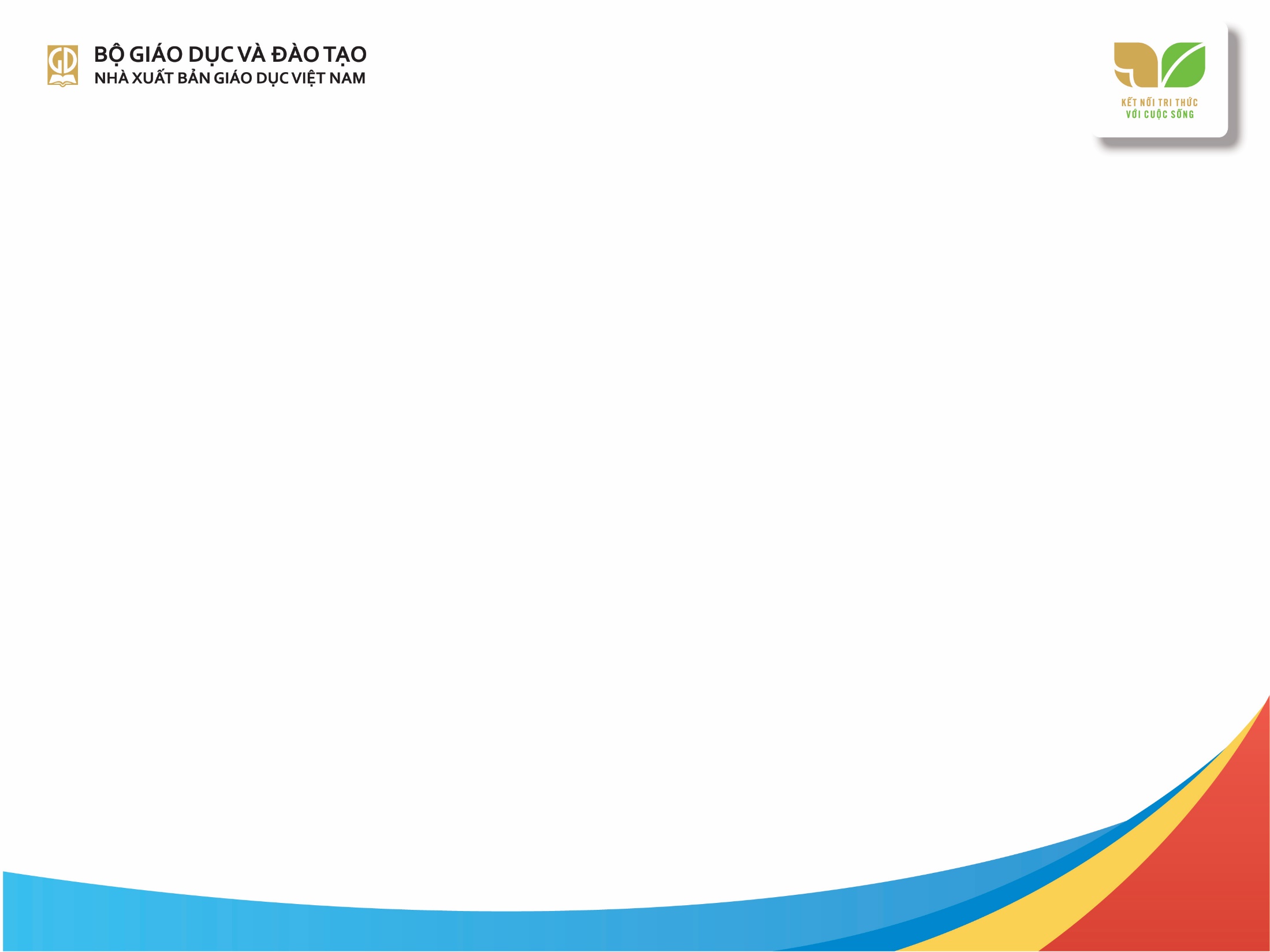 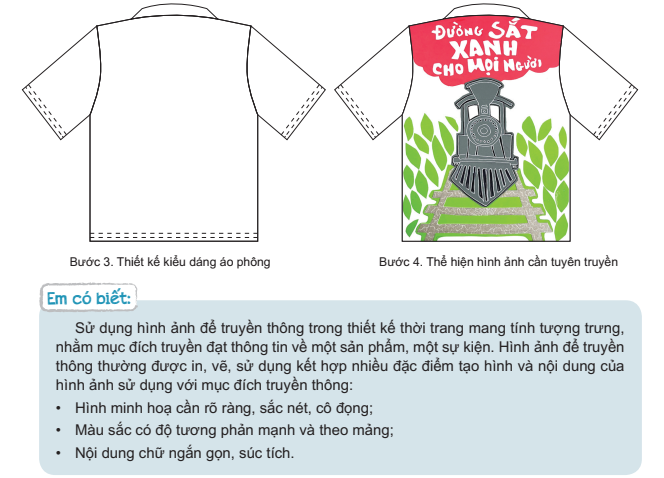 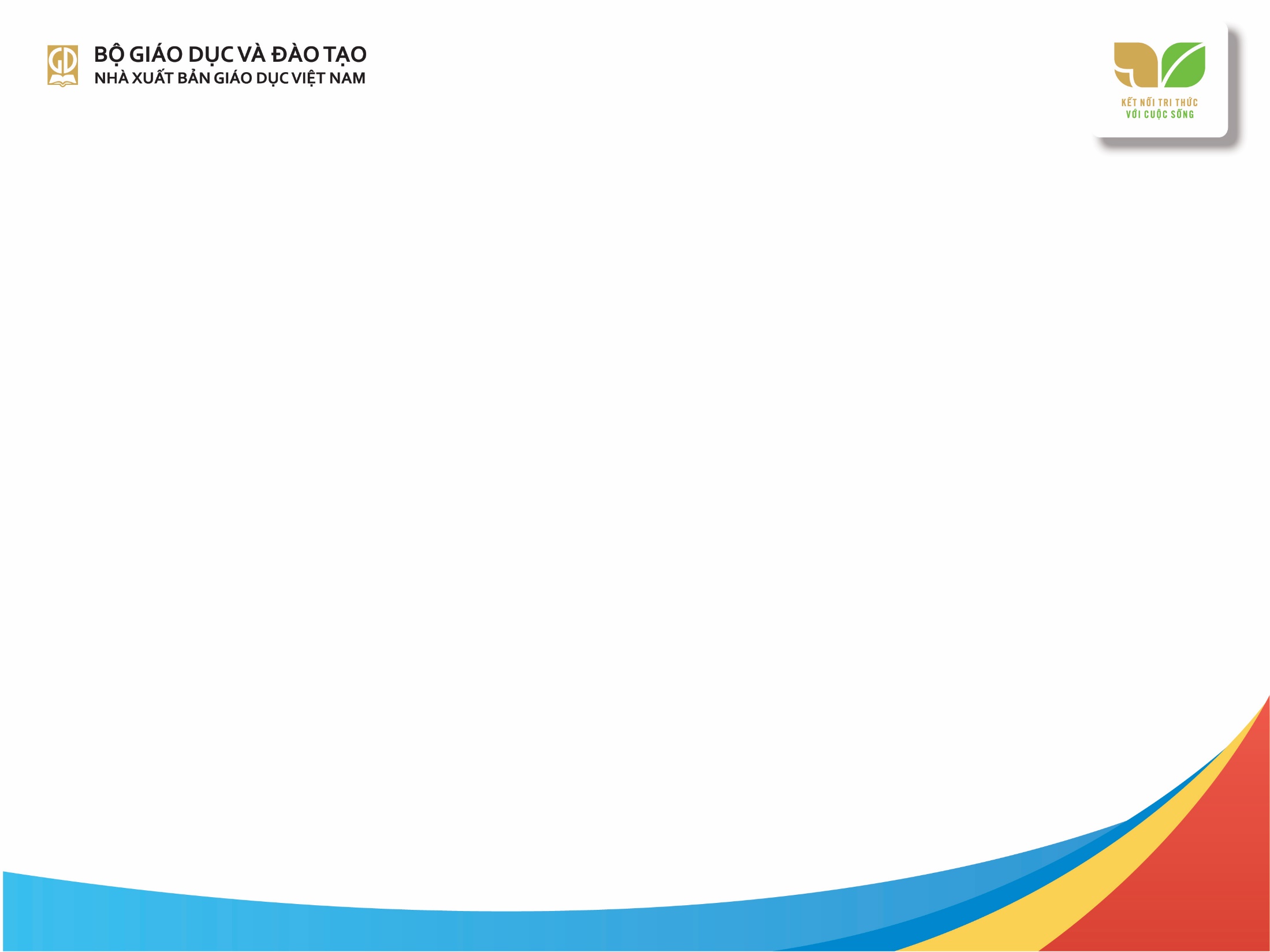 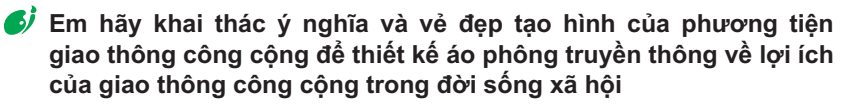 Phần tham khảo
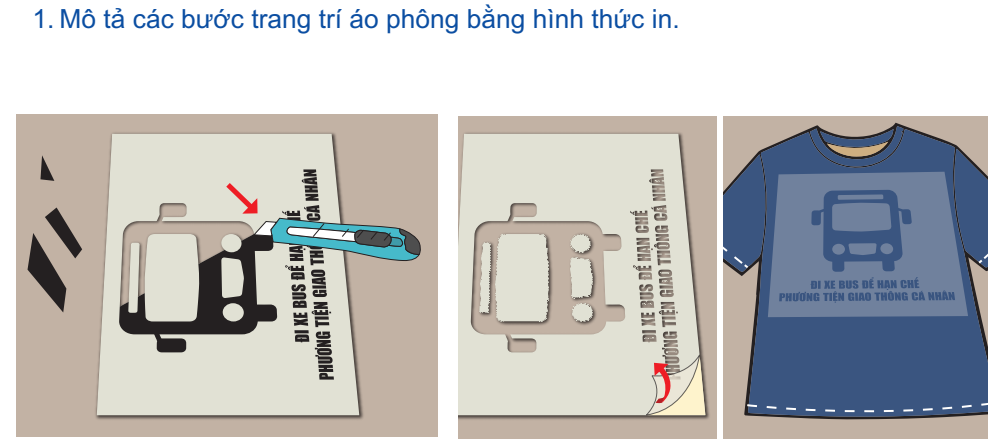 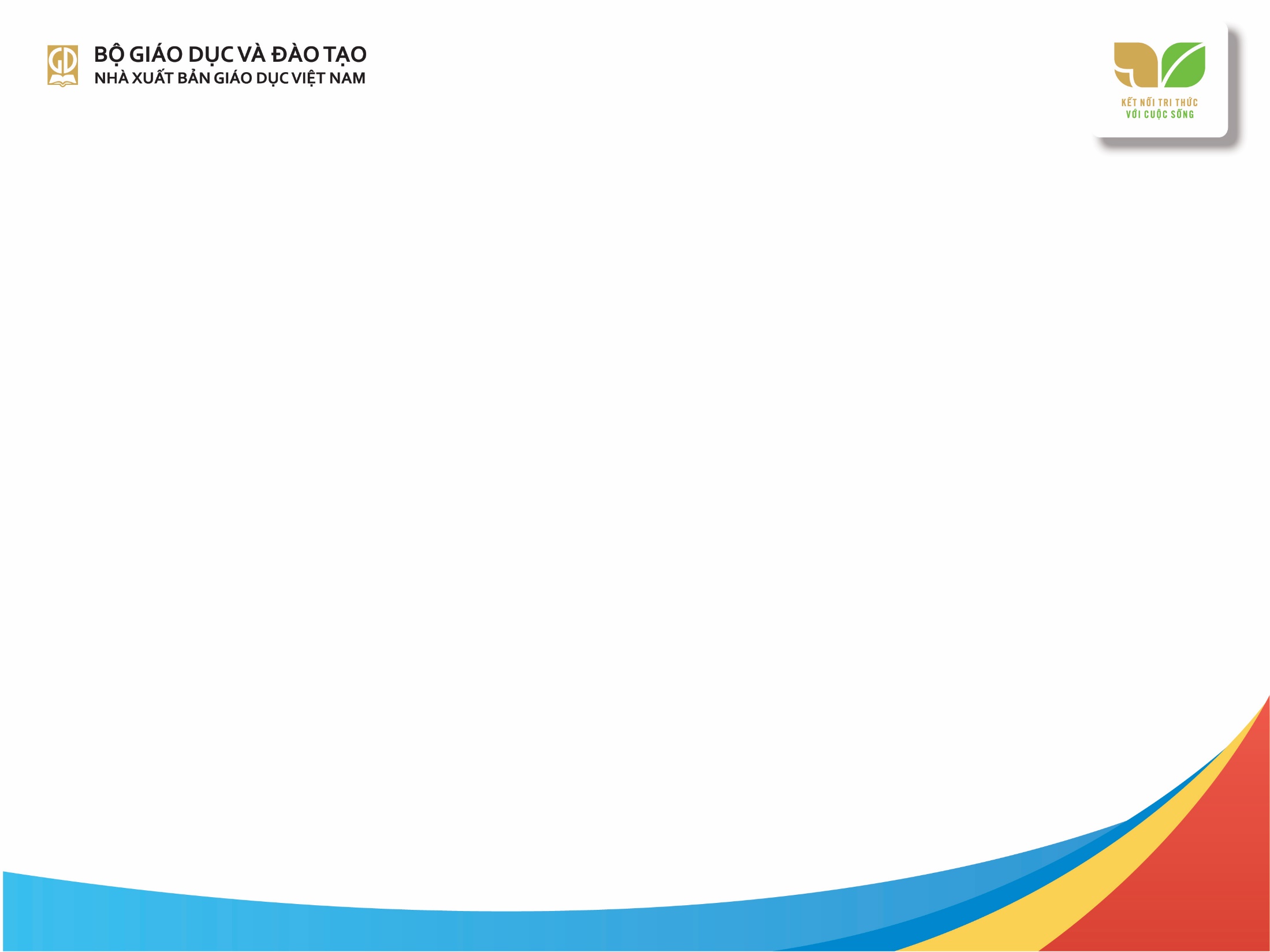 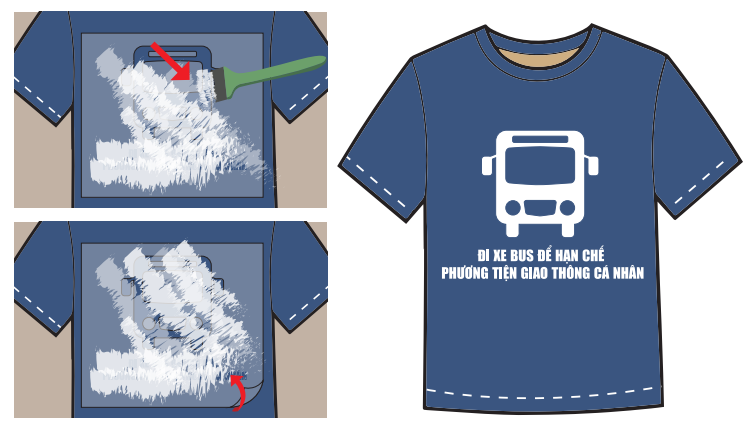 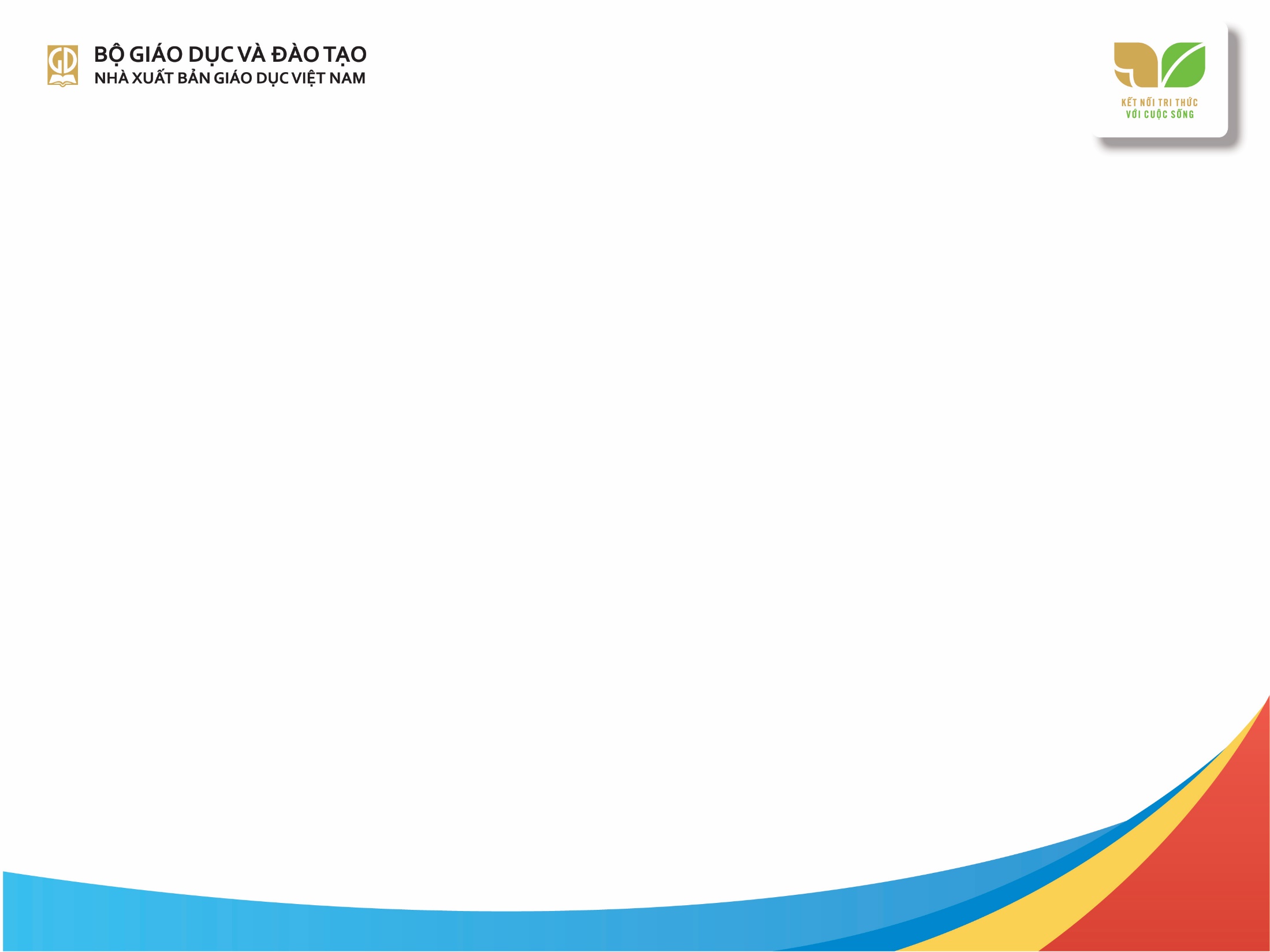 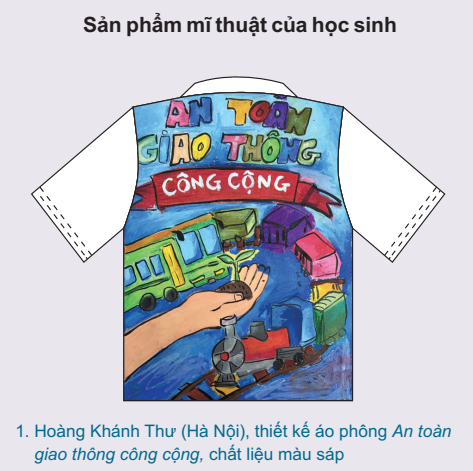 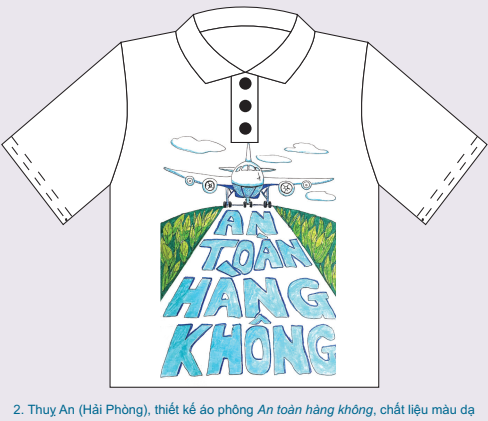 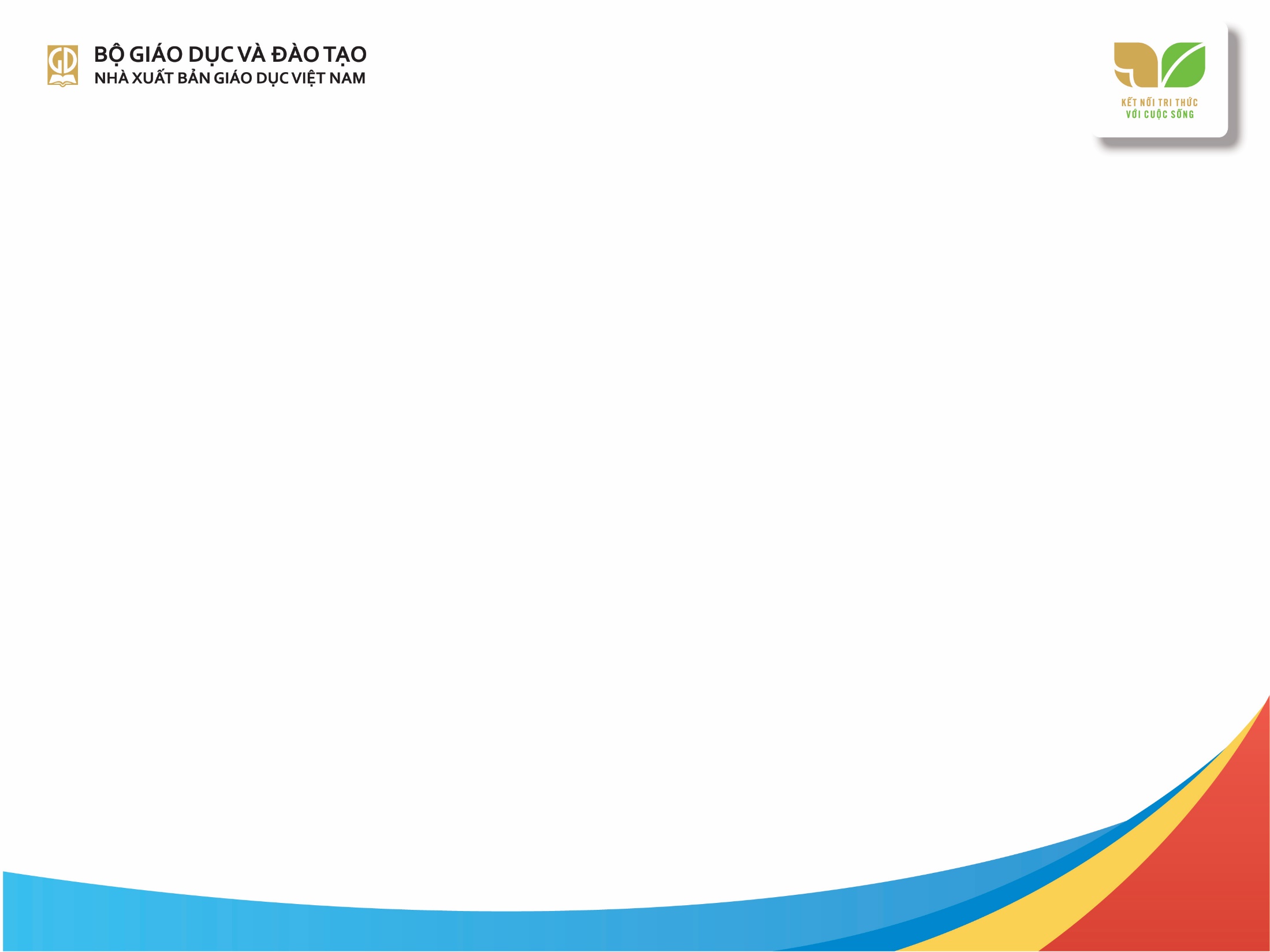 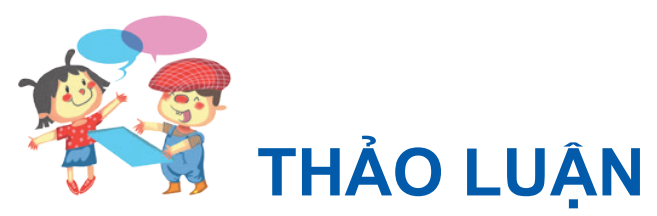 Trưng bày sản phẩm mĩ thuật và thảo luận:– Thông qua sản phẩm thiết kế áo phông, bạn muốn truyền tảithông điệp gì đến người xem?– Trong quá trình thiết kế áo phông (ý tưởng, tạo hình, hoàsắc…), bạn thấy khó khăn ở bước nào nhất? Vì sao?– Theo bạn, cần bổ sung chi tiết hoặc màu sắc như thế nào đểsản phẩm thiết kế áo phông có tính cô đọng, gây được sự chú ý của người xem?
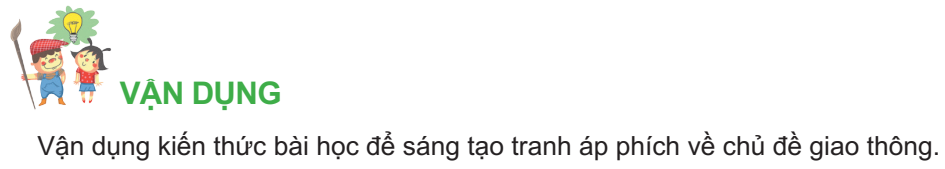 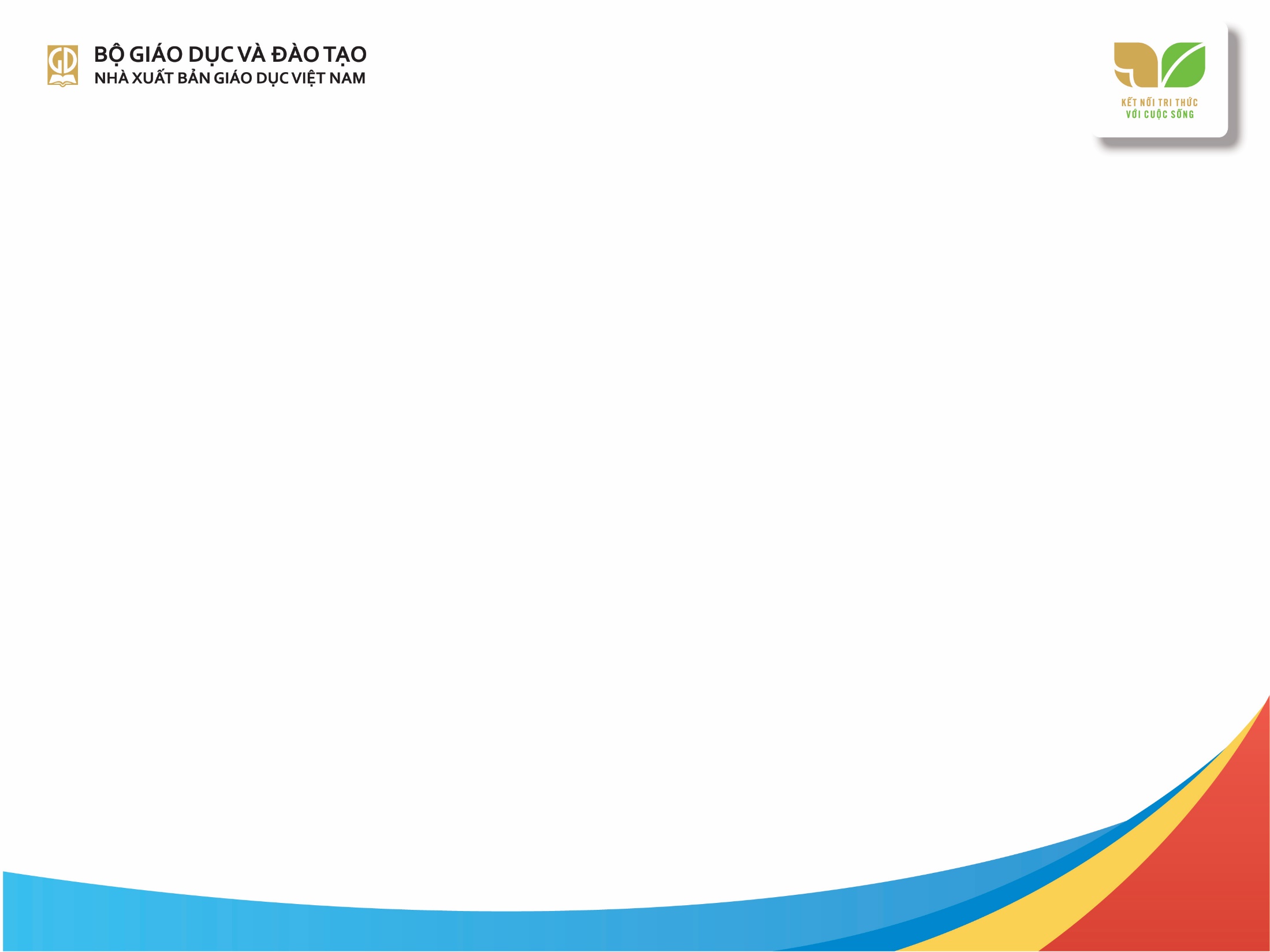 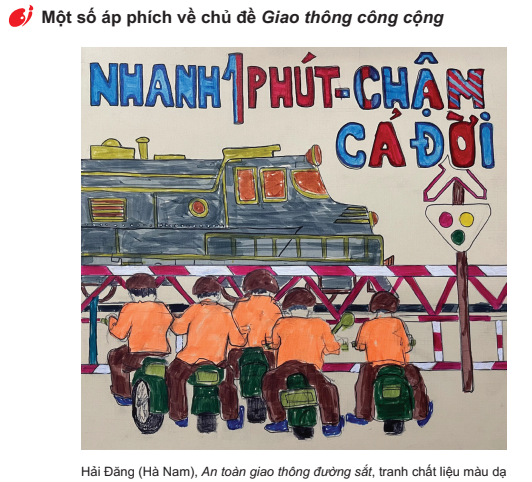 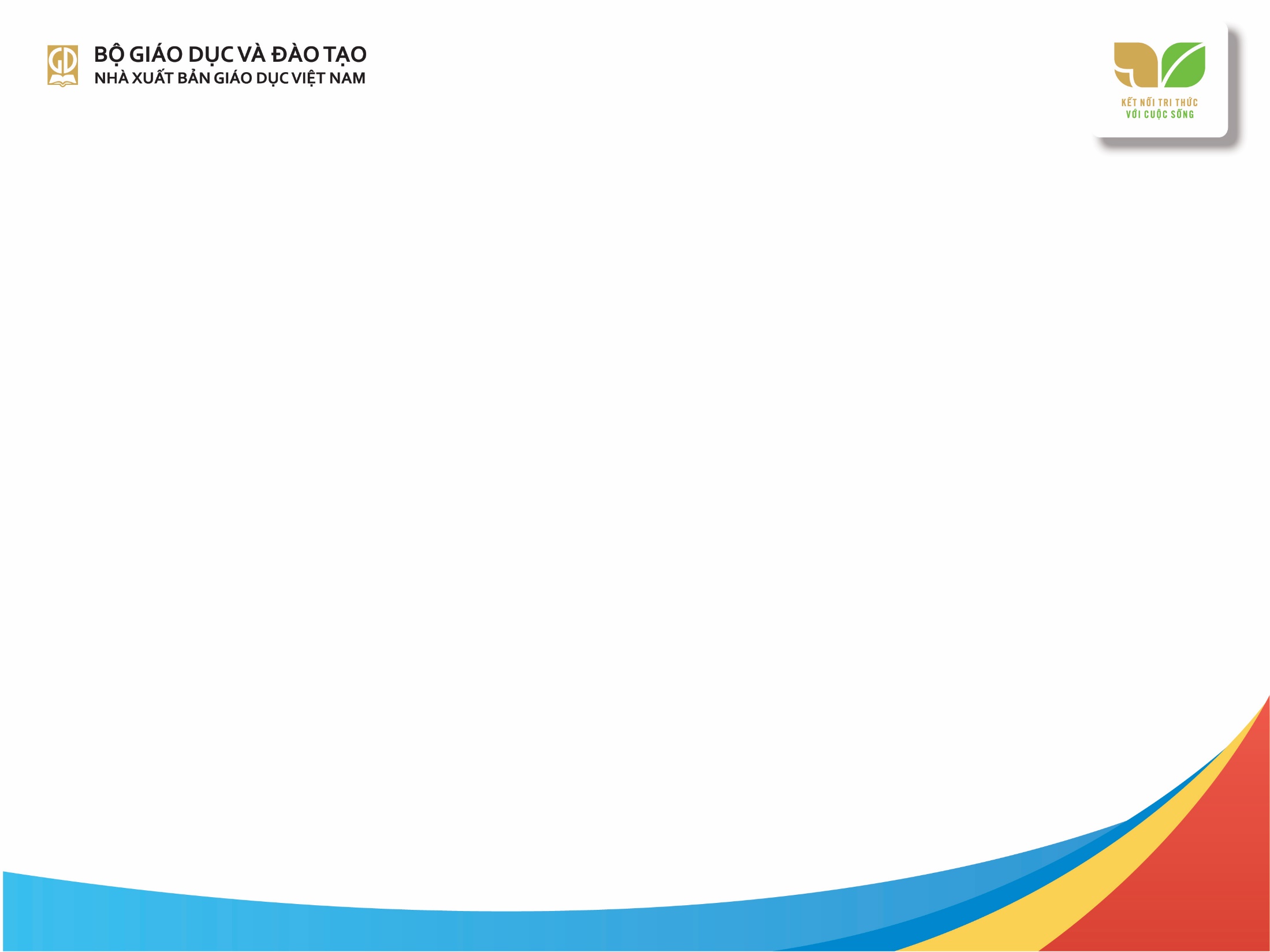 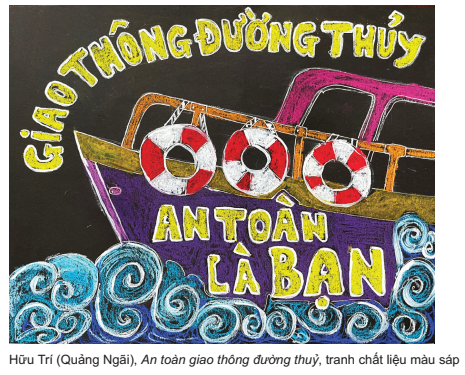